ТИП ХОРДОВІ
Загальна характеристика. До типу Хордові належить близько 40 тис. видів тварин, які живуть на суходолі, в океанах, морях і прісних водоймах.
Еволюція органічного світу досягла найвищого ступеня розвитку в типі хордових, а саме — в підтипі хребетних. Вивчення еволюції хребетних допомагає зрозуміти особливості будови тіла людини. Хребетні мають велике народногосподарське і медичне значення.
Хордові мають комплекс специфічних ознак, які не зустрічаються у тварин, що належать до інших типів тваринного світу.
1. Опорою всього тіла хордових є внутрішній осьовий скелет, або хорда. Вона розміщена в спинній частині тварин і являє собою пружний стрижень з вакуолізованих клітин. Розвивається хорда з ентодерми. Впродовж життя вона зберігається лише у нижчих форм (ланцетник). У вищих вона є лише в зародковому стані і пізніше змінюється хребцями.
2. Центральна нервова система трубчастого типу розміщена над хордою. Розвивається вона з ектодерми і у хребетних диференціюється на головний і спинний мозок.
3. Під хордою розміщена травна трубка. Вона починається ротом і закінчується відхідником. Передній відділ кишки (глотка) у зародків пронизаний зябровими щілинами, які або зберігаються впродовж усього життя у ниж­чих хордових (ланцетник, риби тощо), або редукуються в процесі розвитку.
4. Центральний орган кровообігу (серце або кровоносна судина, що його замінює) міститься в черевній частині тіла.
Хорда, нервова і травна трубки тягнуться вздовж усього тіла і становлять комплекс осьових органів.
Разом з тим хордові тварини, як і вищі представники безхордових, є тришаровими організмами з білатеральною, або двобічною, симетрією, вторинною порожниною тіла і вторинним ротом.
Тип Хордові поділяють на три підтипи: Оболонники, Безчерепні та Черепні, або Хребетні. До підтипу Безчерепні належать невеликі морські тварини, що живуть на дні піщаних обмілин, зарившись у пісок. Підтип містить лише один клас — Ланцетники.
Клас Ланцетники
Відомо 25 видів ланцетників. Розмір їх досягає 8 см. Тіло сплюснуте з боків і загострене з обох кінців.
Ланцетник більшу частину життя проводить, зарившись у пісок і виставивши назовні передній кінець тіла. Одна з основних особливостей безчерепних — відсутність черепа, а отже, і щелепового апарату; звідси — пасивне живлення, яке полягає у фільтруванні води. Ланцетник використовує в їжу лише ті морські організми (бактерії, дрібні планктонні тварини, ікринки риб тощо), які потрапляють разом з водою в ротовий отвір.
По всьому спинному боці тварини тягнеться низький спинний плавник, який переходить у високий хвостовий. Хвостовий плавник має форму ланцета, з чим і пов'язана його назва. В задній частині черевного боку є короткий і низький підхвостовий плавник. На передньому кінці роз­міщена ротова лійка, оточена щупальцями. Шкіра гладень­ка, складається з двох шарів: епідермісу і власне шкіри, яка утворена драглистою сполучною тканиною. Осьовий скелет представлений хордою. М'язова система утворена численними м'язовими сегментами (міомерами).
Травна система тісно пов'язана з органами дихання. Обидві системи починаються пере дротовою лійкою, яка оточена віночком щупалець. На дні лійки знаходиться рот, який веде в глотку, що досягає майже половини дов­жини кишкового каналу. Глотка переходить у середню кишку, початковий відділ якої має сліпий порожнистий виріст (печінку).
Глотка побудована дуже складно і є спеціалізованим апа­ратом пасивного живлення та органом дихання. З двох боків вона пронизана численними (близько 150 пар) зябровими щілинами, які відокремлені одна від одної міжзябровими перегородками. Щілини відкриваються в навколозяброву порожнину, яка захищає глотку від засмічення і пошкоджень.
Міжзяброві перегородки, як і вся глотка, вкриті числен­ними війками, коливання яких створює постійну течію води через рот, глотку і зяброві щілини в навколозяброву (атріальну) порожнину, а звідси назовні крізь спеціальний отвір (ampionop). При цьому відбувається газообмін у крові, що протікає по зябрових кровоносних судинах (дихання).
Виловлювання завислих у воді найдрібніших часточок поживи здійснюється за допомогою таких пристосувань: уздовж черевного боку глотки тягнеться особливий жолобок — ендостпиль; він вкритий війками і виділяє слиз. Часточки поживи обволікаються слизом і рухами війок спрямовуються в середню кишку, де пожива перетравлюєть­ся. Кишка являє собою пряму трубку, що відкривається назовні відхідником.
Органи виділення — нефридії, що нагадують органи виділення кільчастих червів; нефридії чисельністю близько 100 пар розміщені на міжзябрових перегородках.
Кровоносна система ланцетника замкнена, коло кро­вообігу одне, серця немає. Фізіологічно його замінює че­ревна аорта, яка приймає венозну кров. У результаті пуль­сації судин кров з черевної аорти надходить у зяброві артерії. Останні не розгалужуються на капіляри, газообмін відбувається крізь стінки артерій у міжзябрових перего­родках. Окиснена кров по спинній аорті надходить до різних органів, а від них — знову до зябер.
Над хордою розміщена нервова трубка, яка в головно­му відділі утворює невелике розширення. Це розширення порівнюють з третім шлуночком головного мозку хре­бетних. На ранніх етапах розвитку ланцетника порожни­на нервової трубки сполучається із зовнішнім середови-
щем. У дорослої особини на передній частині головного відділу тіла залишається заглибина, яку називають нюхо­вою ямкою. По всій нервовій трубці розміщені особливі світлочутливі пігментні клітини (вічка Гессе). Крім вічок є дотикові клітини на щупальцях і в шкірі. У зв'язку з малою рухливістю органи чуття у ланцетника дуже слаб­ко розвинеш. Периферична нервова система представле­на нервами, що відходять від нервової трубки.
Розмноження. Ланцетник — роздільностатева твари­на. Статеві залози (гонади) розміщені метамерно по боках тіла. Дозрілі яйцеклітини і сперматозоони через розрив гонади випадають у навколозяброву порожнину і через атріопор виводяться назовні. Запліднення яєць і розви­ток зародка відбуваються у воді. Личинка впродовж трьох місяців тримається у верхніх шарах води за допомогою війок, що вкривають тіло. Потім вона опускається на дно.
Подібність ланцетників до безхребетних і хребетних тварин. Через просту будову ланцетників їх тривалий час вважали близькими до молюсків. О. О. Ковалевський вста­новив, що ланцетники дуже подібні до риб, а отже, й до інших хордових (наявність хорди, розміщення і будова нервової системи тощо). Разом з тим у ланцетників бага­то спільних ознак з кільчастими червами і молюсками (відсутність головного мозку і серця, сегментарна будова м'язів, будова органів кровообігу, виділення, травлення та спосіб живлення). Таке поєднання ознак безхребетних і хребетних свідчить про те, що вони є близькими формами до предків хребетних тварин.
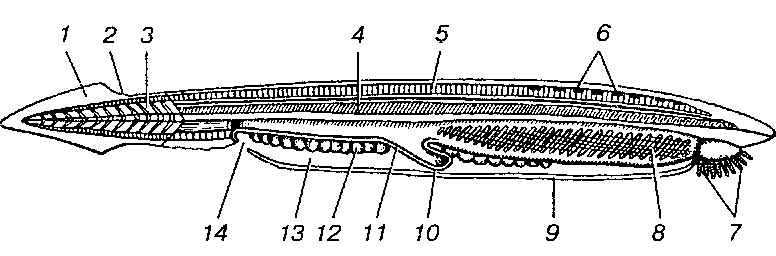 Поздовжній розріз ланцетника:
1 — хвостовий плавник; 2 — спинний плавник; 3 — міомер (показа­ний тільки у хвостовій частині тіла); 4 — хорда; 5 — нервова трубка; 6 — вічка Гессе; 7 — передротовий отвір, оточений щупальцями; 8 — зяброві щілини; 9 — метаплевральна складка; 10 — печінковий виріст кишки; 11 — кишка; 12 — статеві залози; 13 — навколозяброва порожнина; 14 — атріопор
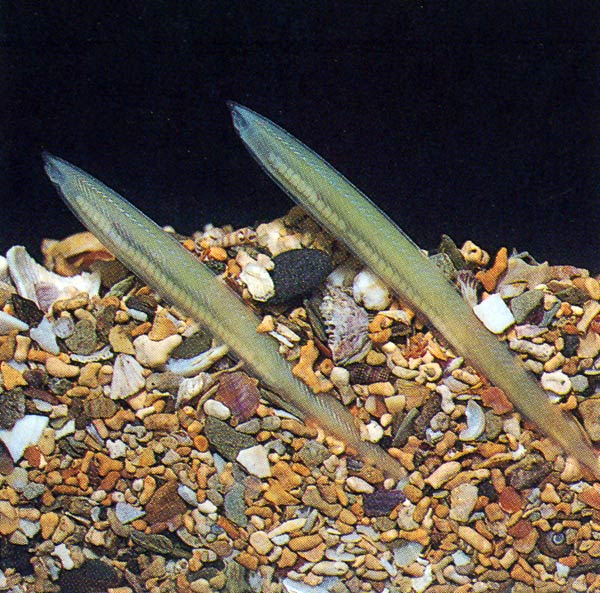 Ланцетник
Підтип Хребетні, або Черепні
Підтип Хребетні— найбільш високоорга-нізована і прогресивна група типу хордових тварин. У них досконало розвинені системи органів: травна, дихальна, видільна, кровоносна, лімфатична, ендокринна, нервова, ста­тева та покриви тіла і апарат руху. Від решти підтипів хордових хребетні відрізняються активним пошуком і захопленням їжі. З цим і пов'язана вища організація їхнього тіла. Хребетні мають найдосконаліші органи чуття, необхідні для пошуку їжі, розвинені органи пересування і складний головний мозок.
Шкіра має два шари: епітелій і власне шкіру. Похідними шкіри є луска, пір'я, шерсть. Скелет складається з че­репа, хребта і кінцівок, з'єднаних з хребтом. Мускулатура поділяється на мускулатуру тіла (посмугована) і мускула­туру внутрішніх органів (непосмугована і посмугована). Травна система характеризується наявністю пристосувань для подрібнення їжі (зуби) і розвинених травних залоз.
Органи дихання представлені зябрами або легенями. У хребетних з'являється спеціальний пульсуючий орган кровоносної системи — серце. Кровоносна система замк­нена; крім того, існує незамкнена лімфатична система. В регуляції обміну речовин велику роль відіграють залози внутрішньої секреції: гіпофіз, надниркові, щитоподібна, підшлункова, статеві залози тощо. Нервова система поді­ляється на центральну і периферичну. Органи чуття — зору, слуху, нюху, смаку і дотику — досягають високого розвитку. Усі хребетні роздільностатеві.
Підтип Хребетні включає надклас Риби та надклас Чотириногі з класами Земноводні, Плазуни, Птахи і Ссавці. За наявністю або відсутністю зародкових оболонок хре­бетних поділяють на нижчих і вищих. До нижчих нале­жать хребетні, які в своєму розвитку пов'язані з водою і зародки яких не мають оболонок. Це риби і земноводні. До вищих належать плазуни, птахи і ссавці.
Надклас Риби
Загальна характеристика. Надклас Риби — це група організмів, що перебувають у стані вираженого біологіч­ного прогресу. Налічують близько 20 тис. видів риб, які живуть у морях і прісних водоймах.
Виникнення риб було пов'язане з появою низки аро­морфозів: черепа — коробки, в якій міститься головний мозок; щелеп, які забезпечують активне захоплення здо­бичі; парних плавців, що забезпечують велику рухливість; прогресивного розвитку центральної нервової системи.
Риби — тварини, пристосовані до досить одноманітних умов життя — водного середовища, живучи в якому, вони диференційовані на велику кількість видів.
У тілі риби розрізняють три відділи: голову, тулуб і хвіст. Умовною межею між головою й тулубом є задній край зябрової кришки, а між тулубом і хвостовим відділом — відхідник.
Покриви і забарвлення тіла. Все тіло окуня, за винятком голови, вкрите кістковими лусочками. Вони розмі­щуються правильними рядами і черепицеподібно накладаються одна на одну. Своїм переднім кінцем луски за­глиблені в шкіру, а заднім вкривають луски наступного ряду. Луска — це захисний покрив, який не заважає рухові риби. Зверху луска вкрита тонкою шкіркою, одно­клітинні шкірні залози якої виділяють слиз. Шар слизу зменшує тертя тіла риби під час плавання і захищає її від проникнення збудників різних хвороб.
Черево окуня світліше, ніж спина. Це має пристосуваль­не значення, оскільки окунь менш помітний знизу, на освітленому фоні поверхні води, і зверху — на темному фоні дна. В озерах з темним дном живуть окуні з темним забарвленням, а у водоймах зі світлим піщаним дном — світлі, що є наслідком добору і виживання найбільш при­стосованих до конкретних умов життя. Окунь часто хо вається в заростях. Тут зеленуватий колір його боків з вертикальними темними смугами робить його непомітним. Таке захисне забарвлення допомагає окуню ховатися від ворогів і краще підстерігати здобич.
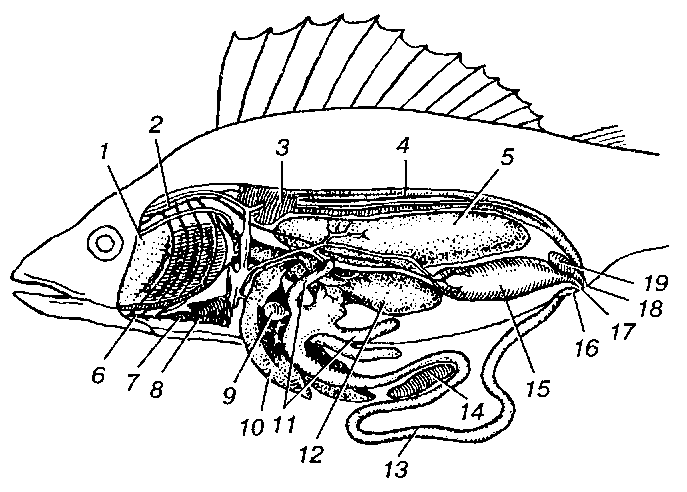 Анатомічна будова окуня:
I — зябра; 2 — корені спинної аорти; 3 — нирки; 4 — спинна аорта; 5 — плавальний міхур; 6 — черевна аорта; 7 — цибулина аорти; 8 — серце (передсердя і шлуночок); 9 — жовчний міхур; 10 — печінка;
II — пілоричні придатки; 12 — шлунок; 13 — тонка кишка; 14 — селезінка; 15 — статеві залози; 16 — відхідник; 17 — статевий отвір; 18 — сечовий отвір; 19 — сечовий міхур
Скелет окуня складається з черепа, хребта і скелета кінцівок (плавців). У черепі розрізняють два відділи: моз­ковий і зяброво-щелепний. У мозковому черепі розміщені органи нюху, зору й слуху та головний мозок, який крізь потиличний отвір черепа сполучається зі спинним моз­ком. Зяброво-щелепний відділ складається з кісток верх­ньої і нижньої щелеп, під'язикової та зябрових дуг і зябрових кришок. Хребетний стовп, представлений великою (39—42) кількістю хребців, поділяється на тулубовий і хвостовий відділи. Кожний хребець має циліндричне дво­ввігнуте тіло і відростки. Зі спинного боку всіх хребців і черевного боку хвостових хребців до тіла прилягає верхня і нижня дуги з остистими відростками. В тулубовому відділі від поперечних відростків хребців униз відходять ребра. Порожнини, що утворюються між двома суміжни­ми тілами хребців, заповнені залишками хорди. Сукупність верхніх дуг утворює канал — надійний захист для спинного мозку. В каналі нижніх дуг хвостових хребців проходять хвостові артерія і вена. В скелет парних плавців входять пояси — плечовий і тазовий — і кісткові промені, а непарних — лише кісткові промені.
Мускулатура. Основна маса м'язів окуня розміщена у вигляді окремих сегментів, які з'єднуються між собою волокнистими прошарками. Є й спеціалізовані м'язи (м'язи грудних і черевних плавців, зябрових кришок, щелепні м'язи тощо). Поступальний рух здійснюється за допомогою м'язів хвостового плавця.
Травна система. Рот окуня озброєний численними недиференційованими зубами, які мають конічну форму і звернені назад. Зуби розміщені як на щелепах, так і на багатьох кістках, що обмежують ротову порожнину і при­значені винятково для утримання здобичі. Ротова порожнина веде в пронизану зябровими щілинами глотку, яка переходить у короткий і широкий стравохід. Невиразно відмежований від стравоходу великий шлунок окуня здатний розтягатися. Від шлунка відходить тонка кишка, яка переходить у задню кишку з відхідником. На межі шлунка і кишки є три сліпих відростки, які збільшують поверхню травлення. В тонку кишку впадають протоки підшлункової залози й печінки. Остання виробляє жовч, яка накопичується в жовчному міхурі. Підшлункова залоза розкидана по брижі у вигляді мікроскопічних часточок. Слинних залоз немає.
Плавальний міхур у окуня, як і в багатьох інших видів риб, є гідростатичним апаратом. Це тонкостінний виріст кишки, який у личинок окуня і деяких видів риб (коропа, плітки) сполучається з кишкою впродовж усього життя (відкритоміхурові риби). Зв'язок плавального міхура з кишкою у дорослого окуня втрачений (закритоміхурові риби). Міхур розміщений над кишкою і заповнений газами — киснем, вуглекислим газом і переважно азотом. Стінки міхура пронизані численними кровоносними судинами, через які кров виділяє або поглинає гази. Під час занурення або підіймання риби кількість газів може зменшуватися або збільшуватися і регулювати таким чином питому масу тіла риби. Оскільки в плавальному міхурі багато кровоносних судин, які утворюють капілярні скуп­чення, його можуть використовувати для газообміну риби, що зариваються в мул при пересиханні.
Органи дихання— зябра, які складаються із зябрових дуг, зябрових пелюсток і зябрових тичинок. Зяброві ти­чинки — це цідильний апарат, що затримує здобич у ротовій порожнині. Газообмін здійснюється в яскраво-черво­них зябрових пелюстках, які розміщені на чотирьох зябрових дугах у вигляді бахроми. Ніжні зябра зовні вкриті зябровими кришками, рухами яких здійснюється акт дихання.
У дводишних і кистеперих риб, крім зябер, є органи дихання повітряного типу — мішкоподібні легені з комір­частими стінками. У деяких костистих риб функцію дихання виконує плавальний міхур. Легені дводишних і кистеперих риб закладаються як випинання черевної стінки стравоходу, подібно до легень наземних хребетних. Спочатку у давніх дводишних і кистеперих зазначені випинання стравоходу формувалися також у плавальний міхур, але зі зміною умов існування цих риб їх плавальний міхур перетворився на легеню.
Органами виділення є нирки, які мають вигляд довгих темно-червоних стрічкоподібних тіл, що лежать над пла­вальним міхуром по боках хребта. По двох сечоводах сеча надходить у сечовий міхур, який відкривається назовні позаду відхідника власною протокою.
Кровоносна система риб представлена одним колом кровообігу. В серце надходить тільки венозна кров. Серце у риб двокамерне. Воно складається з шлуночка і передсердя. В зябрових кровоносних капілярах кров насичується киснем і по виносних зябрових артеріях виноситься в спинну аорту, а далі по артеріях розноситься по всьому тілу. В органах і тканинах кров віддає кисень і забирає вуглекислий газ та переходить у вени, по яких тече до серця. Із серця кров по черевній аорті тече до зябер.
Нервова система. Центральна нервова система окуня складається з головного і спинного мозку. Головний мо­зок, як і в усіх хребетних, складається з п'яти відділів, однак має ще примітивну будову. Передній мозок розви­нений слабко. Він є вищим нюховим центром. Середній мозок порівняно великий, у ньому розміщені центри зору. Добре розвинений мозочок, що пов'язано із складною ко­ординацією рухів. Від головного мозку відходить 10 пар нервів.
Органи чуття досить різноманітні. Дуже характерним і досить важливим органом чуття риб є бічна Вона тягнеться у вигляді вузенької смужки по боках тіла від голови до основи хвостового плавця і складається із за­глибленого в шкіру каналу, який сполучається із зов­нішнім середовищем численними отворами, що пронизу­ють луски. Завдяки бічній лінії риба здатна відчувати найслабші коливання води та напрямки водяних струменів, а також зворотні хвилі, що відбиваються від розміщених поблизу предметів, тому риби не наштовхуються на пред­мети в каламутній воді. Очі пристосовані до бачення на невеликій відстані. Вони мають кулястий кришталик, який майже не змінює своєї форми, і плоску рогівку. Всередині черепних кісток містяться органи рівноваги і слуху — внутрішнє вухо з перетинчастим лабіринтом. Вони запов­нені ендолімфою. Закінчення слухового нерва сприймають звукові хвилі через кістки черепа. Органи смаку яв­ляють собою мікроскопічні смакові цибулини, що містяться в оболонці ротової порожнини, а також розкидані по всій зовнішній поверхні шкіри. Органи дотику — спеціальні тільця, розміщені переважно на передній частині голови. Орган нюху — два невеликих мішечки, що відкриваються назовні ніздрями. Нюх добре розвинений. Він допомагає визначати якість води та знаходити поживу.
Поведінка риб. За допомогою органів чуття риба орієн­тується в просторі і знаходить поживу. Виявлена пожива подразнює органи чуття. В них виникають збудження, що надходять до мозку. Нервові збудження передаються з мозку до м'язів тіла, щелепового апарату і глотки. Відповід­дю на збудження є переміщення риби до поживи, хапання і ковтання її. Як відомо, такі явища називають рефлекса­ми. Отже, зв'язок із зовнішнім середовищем здійснює­ться у риб через нервову систему.
Відповідь на подразнення здійснюється у окуня за до­помогою як безумовних, так і умовних рефлексів. Якщо доторкнутися до окуня, він миттю шугоне вбік. Така сама швидка реакція в нього і на свою здобич — червів, рако­подібних і дрібних риб. Це приклади безумовних реф­лексів. У риб утворюються і умовні рефлекси. їх можна виробити, наприклад, годуючи риб в акваріумі і одночасно постукуючи або вмикаючи лампочку. Через певний про­міжок часу лише один сигнал (постукування чи вмикан­ня лампи) привертає риб.
Молоді окуньки тримаються зазвичай зграйками і жив­ляться переважно дрібними безхребетними. Дорослі окуні живуть поодинці і ведуть, головним чином, хижий спосіб життя, нападаючи на молодь риб інших видів.
Розмноження і розвиток. Органи розмноження окуня представлені одним яєчником (у самок) і двома сім'яни­ками (у самців). У деяких риб яєчники і сім'яники парні. В яєчнику розвиваються яйцеві клітини (ікринки), у сім'я­никах — молочко, що містить мільйони сперматозоонів. Розмноження окуня починається на другому — четверто­му році життя, навесні, щойно з водойм зійде крига. Самка відкладає ікринки, а самець виділяє молочко. Рухливі спер-матозоони запліднюють ікринки, які починають ділитися. Через 9—14 діб утворюється личинка, яка залишає оболонку яйцевої клітини і починає самостійно живитися. Через деякий час личинка стає схожою на дорослого окуня — її називають мальком. Вони ростуть порівняно швидко: при­близно через 2 місяці довжина її досягає 2 см, а через рік молодий окунь стає завдовжки 10 см. Живуть окуні в середньому 10—12 років. Час розвитку ікри у різних видів риб різний (від кількох годин — у тюльки, багатьох аква­ріумних риб, до кількох місяців — у лосося).
Нерест. У багатьох видів риб під час дозрівання стате­вих клітин виявляється інстинкт розмноження. У цей період одні види риб (так звані прохідні) мігрують для нересту з річок у море, інші — з моря в ріки. Так, майже статевозрілі європейський і американський вугри на­прикінці літа йдуть на розмноження з озер і рік Європи та Північної Америки в Атлантичний океан, у Саргасове море. Тут вони відкладають ікру на глибині 800—900 м і гинуть. Молоді вугри виводяться з ікри наприкінці зими або на початку літа. Американський вугор росте значно швидше, ніж європейський; упродовж літа він досягає бе­регів Америки, взимку у нього відбувається метаморфоз і на другу весну він входить в американські річки. Євро­пейський вугор росте повільно; лише на третій рік восени він досягає віддалених європейських берегів. Взимку у нього відбувається метаморфоз, і лише на четверту весну він входить у європейські річки.
Деякі види лососевих (горбуша, лосось, кета та ін.) на Далекому Сході мігрують з морів у верхів'я річок, де нерестяться і, знесилені, зносяться вниз за течією. Осетрові (севрюга, осетр, білуга) та інші види риб також належать до прохідних. Більшу частину життя вони проводять у морі, а для нересту заходять у річки.
Напівпрохідні риби (сом, судак, лящ) живуть в опріснених ділянках моря, що прилягають до гирл річок. На час зимування і розмноження вони мігрують у пониззя річок, проте можуть і все життя жити в прісних водоймах.
Прісноводні риби розмножуються на мілководді тих водойм, де вони живуть упродовж усього свого життя.
Турбота про потомство. У процесі розмноження знач­на кількість ікри риб гине з різних причин: одні ікринки залишились незаплідненими і загинули, інші були запліднені, але їх з'їли риби або інші тварини. Личинок і мальків також знищують вороги. Усе це призводить до того, що лише невелика частина відкладеної ікри дає потомство з досягненням дорослої стадії.
У процесі природного добору вижили тільки ті види, у яких з'явились будь-які пристосування для збереження потомства. Так, у одних видів риб частина потомства до­живає до дорослого стану завдяки відкладанню величез­ної кількості ікринок (самка мойви відкладає від 12 до 28 млн, тріски — від 3 до 9 млн, окуня — до 300 тис. ікринок тощо). У інших видів риб спостерігається турбота про потомство. І хоча вони відкладають невелику кількість ікринок (колючка, наприклад, — від 80 до 100), однак лише незначна частина їх гине. Те саме стосується личинок та мальків цих риб. Наприклад, самці морської голки й мор­ського коника виношують ікру в спеціальних камерах, роз­міщених на черевці. Самець триголкової колючки будує гнізда з водоростей і оберігає ікринки, які відклали в них самки. Він не підпускає до гнізда ворогів, ремонтує і чис­тить його від сміття, працюючи грудними плавцями, підга­няє до гнізда свіжу воду і оберігає мальків упродовж кількох діб. Самець африканської прісноводної риби тиляпії ви­ношує ікру в ротовій порожнині, де в разі небезпеки хова­ються й мальки.
Різноманітність риб. У зв'язку з неоднаковими умова-ii! ми існування і живлення у різних видів риб у ході еволюції виробились (завдяки мутаційній мінливості й добору) своєрідні особливості будови тіла та способу життя. Наприклад, риби, що живуть у верхніх шарах води та в її товщі, як правило, мають обтічну форму тіла і добре роз­винений хвостовий плавець. Це дає їм змогу швидко пла­вати, переслідуючи здобич та рятуючись від хижаків. При­донні риби зазвичай мають сплющене тіло. Вони, як пра­вило, плавають повільно і завдяки захисному забарвлен­ню малопомітні як для здобичі, так і для ворогів. Деякі види глибоководних риб мають світні органи, бо світло ніколи не проникає на велику глибину. Риби, що мешка­ють у яскраво забарвлених коралових рифах, самі мають яскраве й пістряве забарвлення. Риби, які живуть у повній темряві (водойми печер), — безбарвні і сліпі.
Надклас Риби поділяють на два класи: клас Хрящові риби і клас Кісткові риби. Останній об'єднує чотири підкла­си: Хрящокісткові, Променепері, Дводишні, Кистепері.
До Хрящових риб належать акули і скати. їхній ске­лет є хрящовим і не костеніє впродовж життя. У цих риб немає плавального міхура і зябрових кришок. Хвостовий плавець нерівнолопатевий.
Ряд Акули. Акули — найпримітивніші з усіх риб, що нині існують. Тіло їх видовжено-веретеноподібне з про­порційно розвиненими плавцями. Акули пристосовані до і швидкого плавання в поверхневих шарах води. Майже
всі вони — хижаки моря. Основна пожива акул — риба. Великі акули можуть нападати на людей. Щелепи цих риб озброєні численними гострими зубами, які захоплю­ють і утримують здобич. Довжина тіла акул буває у одних видів менш як 1 м, у інших досягає 10 м і більше. Промислове значення мають деякі види акул, з яких отримують
м'ясо і жир.
Ряд Скати. Тіло скатів сплющене в спинно-черевному напрямку. Ці риби пристосувались до життя на дні. Вони малорухливі. Плавають скати за допомогою передніх плавців. Хвіст ската позбавлений плавця і схожий на дов­гий батіг. На хвості у ската-хвостокола є довгий шип, вкри­тий отруйним слизом. Цим шипом риба може боляче поранити. Електричні скати мають округле тіло і живуть у тропічних морях. У них розвинені спеціальні електричні органи, які дають розряди напругою до 200 В, паралізуючи здобич і відлякуючи ворогів. Живляться скати переваж­но молюсками.
Усі Кісткові риби мають скелет, що складається з хря­ща і кісток. У них більш досконалий апарат зяброво­го дихання. Зябра вкриті кістковими зябровими кришка­ми. Плавці більшості видів (крім дводишних та деяких інших) підтримуються кістковими променями. Є пла­вальний міхур (іноді недорозвинений) і в рідкісних ви­падках легені. Кісткові — наймолодші за часом виник­нення риби і найбагатші на види, що мають досить значне поширення.
Ряд Осетрові. Ця стародавня група, представники якої (осетр, білуга, севрюга, стерлядь) зберегли примітивну бу­дову. У них хорда зберігається впродовж усього життя. Тіл хребців немає, є лише верхні та нижні хрящові дуги хребців. Поряд з хрящем у цих риб утворюється й кісткова тканина. Хрящовий мозковий череп зовні вкритий шкір­ними кістками, які формують дах, боки і дно черепа. Є кісткова зяброва кришка. Осетрові мають веретенопо­дібну форму. Передня частина голови має форму видовже­ного рила. Суцільного лускового покриву у них немає. Вздовж тіла розміщено 5 рядів кісткових жучків, а між ними шкіра вкрита дрібними кістковими пластинками й зернятками.
Осетрових цінують за високу якість ікри та м'яса. Великі білуги досягають 6—8 м завдовжки, а їхня маса становить понад 1 тонну. Такі екземпляри містять до 350 кг ікри. Осетрові раніше були дуже поширені у водоймах Європи і Північної Америки. Нині вони збереглися, головним чином, у Каспійському морі.
Ряд Оселедцеподібні — переважно дрібні риби. Для нересту вони підходять до берегів великими зграями, а деякі з них навіть заходять у ріки. Живляться оселедце­подібні дрібними рачками, що живуть у товщі води. Ці риби поширені в усіх морях. їх виловлювання у світово­му масштабі посідає перше місце.
Ряд Коропоподібні. Представники цього ряду за багать­ма ознаками дуже схожі на оселедцеподібних (наявність черевних плавців, розвиток лопаткової частини в плечо­вому поясі тощо).
Для коропоподібних, що становлять більшу частину наших прісноводних риб, характерними ознаками є: без­зубий рот, добре розвинені глоткові зуби, які розміщені на задній видозміненій зябровій дузі. Типові представники цього ряду — сазан, або короп, лящ, карась, плітка та бага­то інших видів. Коропоподібні риби — важливий об'єкт промислу.
Ряд Окунеподібиих найчисленніший серед сучасних риб. Більшість окунеподібиих — морські риби (ставрида, ту­нець, скумбрія, бички тощо). У прісних водоймах України звичні окунь і судак. У Чорне та Азовське моря іноді за­ходить із Середземного моря меч-риба. Черевні плавці окунеподібиих перемістилися вперед і розміщені під груд­ними. Плавальний міхур з травним апаратом не сполу­чений. Плавці мають колючки.
Надряд Кистепері. Кистепері риби донедавна були відомі лише у вигляді викопних решток. Проте в 1938 р. біля південних берегів Африки випадково піймали живу кистеперу рибу — латимерію. В наступні роки було спійма­но ще кілька особин живих кистеперих риб. Кистепері мають спільних предків із стародавніми наземними чотириногими тваринами. Від цих предків виникли й дводишні риби.
Викопні кистепері риби вкриті щільним панциром з луски особливого типу. Поверхня такої луски утворена зрослими дентиноподібними зубоподібними утворами. Кистепері мали кістковий скелет. Плавальний міхур вони, мабуть, використовували як гідростатичний апарат і до­датковий орган дихання. Парні плавці кистеперих риб пристосовані не лише до плавання, а й до повзання по грунту. Кістки плавців деяких кистеперих мають багато спільного з кістками п'ятипалої кінцівки хребетних. Се­ред плавців кистеперої риби легко виявити гомологи пле­чової, ліктьової та променевої кісток; ряд променів на кінці плавця відповідає кісткам кисті. Палеонтологічні мате­ріали свідчать про те, що п'ятипала кінцівка розвинулась із плавців кистеперої риби в результаті поступового зменшення кількості променів.
Хрящові риби
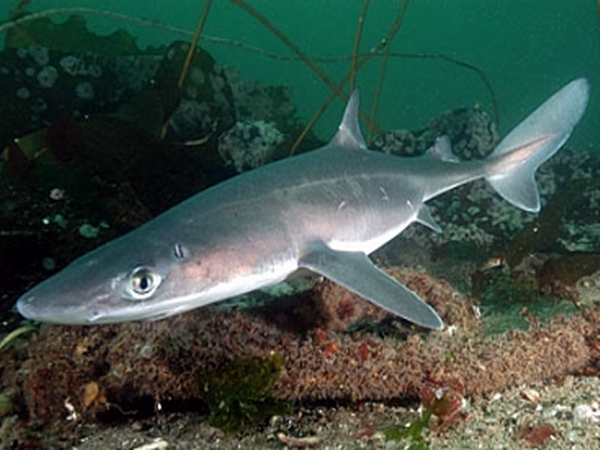 Чорноморська акула – катран
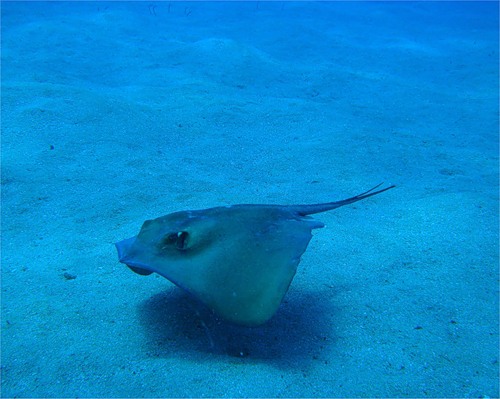 Скат-голкохвіст, або морський кіт, мешкає у Чорному морі
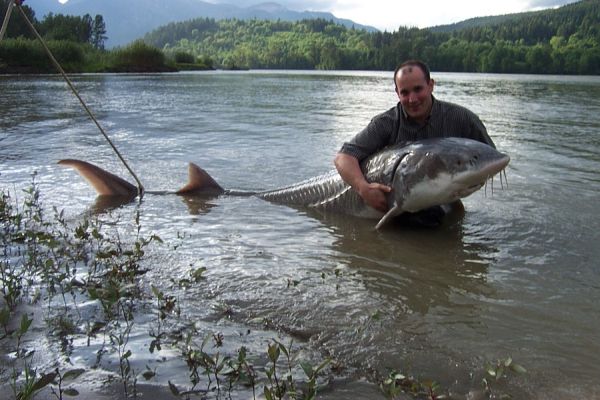 Осетр
Кісткові риби
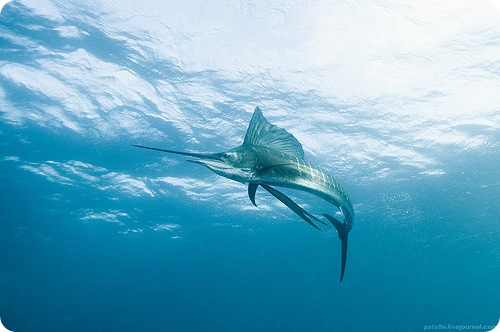 Риба вітрильник – цінна промислова риба
Клас Земноводні
Загальна характеристика. Сучасна фауна земноводних, або амфібій, нечисленна, менш як 2 тис. видів. Упродовж усього життя або хоча б у личинковій стадії земноводні обов'язково пов'язані з водним середовищем, оскільки їхні яйця не мають оболонок, що захищали б їх від висихання. Дорослі форми для нормальної життєдіяльності потребу­ють постійного зволоження шкіри, тому живуть лише по­близу водойм або в місцях з високою вологістю.
За морфологічними та біологічними ознаками амфібії займають проміжне положення між власне водяними і власне наземними організмами. Походження амфібій по­в'язане з низкою ароморфозів, таких як поява п'ятипалої кінцівки, розвиток легень, розділення передсердя на дві
камери і поява двох кіл кровообігу, прогресивний розвиток центральної нервової системи та органів чуття.
Типовий представник класу — жаба, яка має короткий тулуб без хвоста, видовжені задні кінцівки з пла­вальними перетинками. Передні кінцівки, на відміну від задніх, мають значно менші розміри; на них є чотири пальці.
Покриви тіла. Шкіра жаби гола і завжди вкрита слизом, який виділяється великою кількістю слизових бага­токлітинних залоз. Вона не лише виконує захисну функцію і сприймає зовнішні подразнення, а й бере участь у газообміні.
Скелет. У хребті з'являються два нових відділи, яких не було в риб і які характерні для наземних хребетних, — шийний і крижовий. Шийний відділ складається лише з одного кільцеподібного хребця. Потім ідуть 7 тулубових хребців, які мають бокові відростки. В крижовому відділі також один хребець, до якого причленовуються кістки тазового поясу. Хвостові хребці (їх 12) у безхвостих зростаються в одну паличкоподібну кістку — уростпиль. Між тілами хребців зберігаються залишки хорди, є верхні дуги і остистий відросток. Ребер і грудної клітки у амфібій немає.
Череп значною мірою залишається хрящовим, що зумовлює подібність земноводних до кистеперих риб. Він у жаби широкий і плоский, кількість кісток у ньому невелика. Скелет вільних кінцівок розчленовується на З від­діли. Кінцівки зв'язані з хребтом через кістки поясів кінцівок. До поясу передніх кінцівок входять: грудна кістка (груднина), дві воронячі кістки, дві ключиці і дві лопатки. Пояс задніх кінцівок складається з двох зроще­них тазових кісток і прикріплюється до поперечних відростків крижового хребця. У передній кінцівці розріз­няють плече (одна кістка — плечова), передпліччя (дві зрощені кістки) і кисть з чотирма пальцями. У задній кінцівці розрізняють стегно (одна кістка — стегнова), гомілку (дві зрослі кістки) і стопу з п'ятьма пальцями.
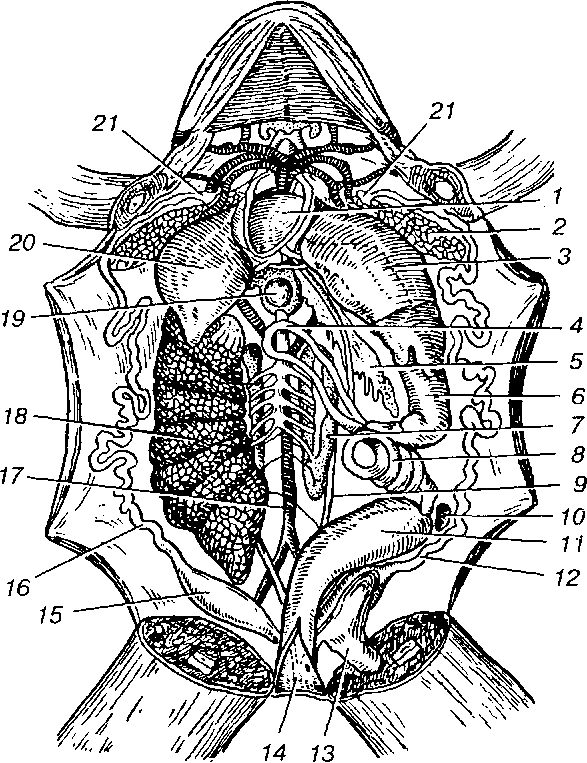 Анатомічна будова жаби:
1 — серце; 2 — легеня; 3 — печінка; 4 — дванадцятипала кишка; 5 — підшлункова залоза; 6 — шлунок; 7 — ліва нирка; 8 — тонка кишка; 9 — сечовід; 10 — селезінка; 11 — товста кишка; 12, 16 — яйцепрово­ди; 13 — сечовий міхур; 14 — клоака; 15 — матка; 17 — спинна аорта; 18 — правий яєчник (лівий видалено); 19 — жовчний міхур; 20 — права частка печінки; 21 — лійка яйцепроводу
Мускулатура має вторинну сегментацію: м'язи можна розділити на групи антагоністів — згиначі і розгиначі, привідні і відвідні. Завдяки узгодженій діяльності м'язи забезпечують різноманітніші форми рухів, ніж у риб. Більшість м'язів прикріплюється до кісток скелета сухо­жилками.
Внутрішні органи жаби лежать у порожнині тіла, яка вистелена тонким шаром епітелію і містить незначну кількість рідини. Більша частина порожнини тіла зайнята органами травлення.
Травна система. У ротовій порожнині жаби знаходиться язик, прикріплений своїм переднім кінцем, і тварина викидає його під час захоплення здобичі. На верхній щелепі жаби, а також на піднебінних кістках є дрібні, недиференційовані зуби, призначені для притримання здобичі в роті. Слина не містить ферментів. Травний канал почи­нається ротоглотковою порожниною, яка, звужуючись, пе­реходить у стравохід. Ковтанню їжі сприяють очні яблу­ка, які за допомогою спеціальних м'язів втягуються всередину ротоглотки. Короткий стравохід впадає в порівня-
но слабко відмежований шлунок, який переходить у кишку. Дванадцятипала кишка лежить під шлунком, решта кишок складаються петлями, потім переходять у задню (пряму) кишку і закінчуються клоакою — розширеним відділом товстої кишки. Є травні залози: слинні, підшлункова і печінка.
Дихальна система. Жаба дихає атмосферним повітрям за допомогою легень і шкіри. Легені являють собою парні мішки з тонкими комірчастими стінками. Повітря на­гнітається в легені в результаті дихальних рухів дна ро-тоглоткової порожнини. Перед пірнанням легені жаби наповнюються повітрям і виконують роль гідростатичного органа. Шкірне дихання здійснюється капілярами шкірної артерії за вологого стану шкіри, що також пов'язує амфібій з водою.
З'являються черпакуваті хрящі, що оточують гортанну щілину, і натягнуті на них голосові зв'язки, які є лише у самців. Голосові мішки, утворені слизовою оболонкою ротової порожнини, призначені для підсилення звуку.
Видільна система. Продукти дисиміляції частково ви­діляються через шкіру й легені, більша частина їх виводиться нирками. Від нирок по сечоводах сеча надходить у клоаку. Деякий час сеча може нагромаджуватись у сечовому міхурі, який розміщений на черевній поверхні клоаки і має з нею зв'язок.
Кровоносна система. Серце трикамерне, складається з двох передсердь і шлуночка. Скорочуються почергово спочатку обидва передсердя, потім — шлуночок. У лівому передсерді кров артеріальна, в правому — венозна з доміш­кою артеріальної, що йде від шкіри. В шлуночку кров част­ково змішується, оскільки на його стінках є складна сис­тема м'язових перегородок і скорочення відбуваються енер­гійно. Завдяки наявності поздовжнього спірального кла­пана серця чиста артеріальна кров з лівої частини шлу­ночка надходить до головного мозку, венозна — в легені й до шкіри, змішана — до всіх органів.
У жаби є ніби три кола кровообігу. По великому колу кров від шлуночка проходить через голову, органи тіла і, віддавши кисень, збирається в правому (венозному) передсерді. По малому колу венозна кров легеневої артерії по­дається в легені, де дістає кисень, і через легеневу вену потрапляє в ліве (артеріальне) передсердя. Третє коло по­чинається з шкірної артерії, яка відходить від легеневої. Окиснена в шкірі кров через шкірну вену тече в праве (венозне) передсердя, тобто шкірне коло кровообігу починається, як і мале, легеневе, а закінчується, як велике. Воно з'єднує ці два кола.
Отже, у земноводних сформувались кола кровообігу. Проте оскільки в органи тіла надходить в основному зміша­на кров, інтенсивність обміну речовин залишається (як і у риб) невисокою і температура тіла мало відрізняється від температури навколишнього середовища.
Нервова система складається з тих самих відділів, що й у риб, але порівняно з ними має ряд прогресивних ознак: більший розвиток переднього мозку, повне розділення його півкуль. З головного мозку виходить 10 пар нервів. Поява земноводних, що супроводжувалась зміною умов життя і виходом з води на сушу, була пов'я­зана із значною зміною в будові органів чуття. В оці з'яви­лись лінзоподібний кришталик і опукла рогівка, що при­стосовані до бачення на відстані. Наявність повік, які за­хищають очі від висихання й забруднення, і миготливої перетинки свідчать про подібність у будові ока амфібій і справжніх наземних хребетних.
В органах слуху крім внутрішнього вуха, представлено­го перетинчастим лабіринтом, у земноводних є ще середнє вухо, що являє собою порожнину, один кінець якої затяг­нутий тонкою барабанною перетинкою, а другий відкри­вається в ротоглотку. В середньому вусі розміщена па­личкоподібна слухова кісточка стремінце, що одним кінцем упирається в овальне вікно внутрішнього вуха, а другим — у барабанну перетинку, яка пристосована влов­лювати звукові коливання. Амфібії — перші з наземних тварин, у яких виник голосовий апарат — прообраз голосових органів вищих хребетних тварин. Він представлений голосовими зв'язками, що являють собою слизові оболонки, натягнуті на парні черпакуваті хрящі, які оточують гортанну щілину. Органи нюху земноводних явля­ють собою парні нюхові капсули, що сполучаються із зовнішнім середовищем парними зовнішніми ніздрями. Від нюхових капсул відходять внутрішні ніздрі, або хоани, які сполучають їх з ротоглотковою порожниною. У земноводних, як і у всіх наземних хребетних, система органів нюху входить до складу дихальних шляхів. Орган смаку представлений смаковими цибулинами на язиці, піднебін­ні й щелепах.
Розмножений. Амфібії роздільностатеві. Статеві орга­ни парні, складаються із сім'яників жовтуватого кольору у самця і пігментованих яєчників у самки. Запліднення у більшості земноводних зовнішнє. Самки жаб відрізняються від самців — явище стате­вого диморфізму. У самців є горбки на внутрішньому пальці передніх кінцівок і голосові мішки (резонатори). Резона­тори підсилюють звук під час квакання. Голос уперше з'яв­ляється у земноводних; це пов'язано, очевидно, з життям на суходолі.
Розвиток жаби, як і інших земноводних, відбувається з метаморфозом у воді. Личинки земноводних — типові мешканці води, що є відображенням способу життя предків.
Запліднена ікринка розвивається упродовж 15—20 діб. З неї утворюється личинка-пуголовок, що має на нижньо­му боці голови спеціальний апарат, яким прикріплюється до підводних предметів. Кишки у пуголовка довші, ніж у дорослих особин (за типом живлення він вегетаріанець). Особливостями організації пуголовка, які повторюють озна­ки предків, є рибоподібна форма, довгий хвіст із плавцем, відсутність п'ятипалих кінцівок, зовнішні зябра, бічна лінія і одне коло кровообігу. В процесі метаморфозу перебудо­вуються всі системи органів: відростають кінцівки; роз­смоктуються хвіст і зябра; вкорочуються кишки; зміню­ються характер їжі та хімізм травлення, будова щелеп і всього черепа, шкірні покриви; здійснюється перехід від зябрового дихання до легеневого; глибокі перетворення відбуваються в системі органів кровообігу.
Швидкість розвитку пуголовків залежить від температу­ри: чим тепліше, тим вони швидше розвиваються. Як пра­вило, на перетворення пуголовка на жабу потрібно 2—3 місяці.
До сучасних земноводних належить три ряди: Хвостаті, Безхвості і Безногі.
Хвостаті амфібії (тритони, саламандри та ін.) характе­ризуються наявністю видовженого хвоста і парних корот­ких кінцівок. Це найменш спеціалізовані форми. Очі в них маленькі, без повік. У деяких усе життя зберігаються зябра й зяброві щілини.
У Безхвостих амфібій (жаб, ропух та ін.) тіло коротке, без хвоста, з довгими задніми кінцівками. Серед них є кілька видів, яких використовують у їжу (тигрова жаба, жаба-голіаф, гостроморда жаба).
До ряду Безногих належать червуги, що живуть у тропічних країнах. Тіло їх червоподібне, позбавлене кінцівок. Живляться червуги рослинними рештками, що гниють.
В Україні живе найбільша з європейських жаб — жаба озерна, довжина тіла якої досягає 17 см, і одна з наймен­ших безхвостих жаб — звичайна квакша 3,5—4,5 см завдовжки. Дорослі квакші живуть, як правило, на деревах і мають спеціальні диски на кінцях пальців для прикріплен­ня до гілок. Чотири види земноводних занесені до Черво­ної книги України: тритон карпатський, тритон гірський, ропуха очеретяна і жаба прудка.
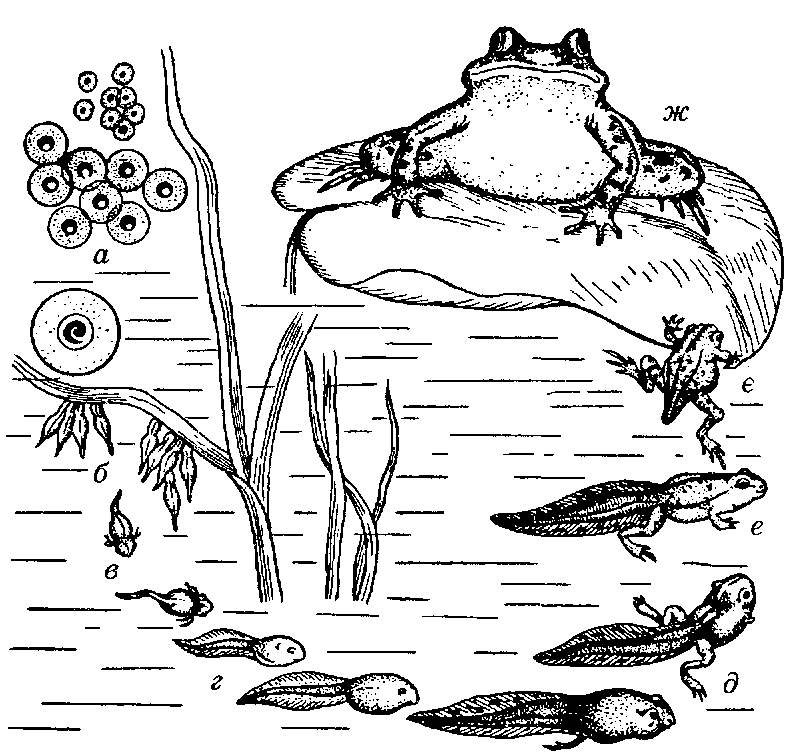 Метаморфоз у жаби озерної:
а — ікра; б — пуголовки, які щойно вийшли з ікри; в — пуголовки із зовнішніми зябрами; г — пуголовки з внутрішніми зябрами; д — пуго­ловки із задніми кінцівками; е — пуголовок із задніми й передніми кінцівками; є — жабеня із залишками хвоста; ж — безхвосте жабеня
Походження земноводних. До земноводних належать форми, предки яких близько 300 млн років тому вийшли з води на сушу і пристосувались до нових умов життя. Від риб вони відрізнялись наявністю п'ятипалої кінцівки, легень і пов'язаними з ними особливостями кровоносної системи. З рибами їх поєднували: розвиток личинки (пу­головка) у водному середовищі, наявність у личинок зяб­рових щілин, зовнішніх зябер, бічної лінії і відсутність зародкових оболонок під час ембріонального розвитку.
Усі дані порівняльної морфології та біології свідчать, що предків земноводних слід шукати серед стародавніх кистеперих риб. Перехідними формами між ними і сучас­ними амфібіями були викопні форми — стегоцефали, які існували в кам'яновугільному, пермському й тріасовому періодах. Ці найдавніші земноводні, за будовою кісток черепа, були надзвичайно подібними до стародавніх кис­теперих риб. їхні характерні ознаки: панцир із шкірних кісток на голові, боках і животі; спіральний клапан кишок, як у акулових риб, відсутність тіл хребців. Стегоцефали були нічними хижаками і жили в мілких водоймах.
Вихід хребетних на сушу відбувся в девонський період, який характеризувався посушливим кліматом. У цей пе­ріод переваги здобули тварини, що могли пересуватися по суші в пошуках сприятливих умов для існування. Розквіт (період біологічного прогресу) земноводних припадає на ка­м'яновугільний період, рівний, вологий і теплий клімат яко­го був сприятливим для амфібій. Тільки завдяки виходу на сушу хребетні дістали можливість для подальшого розвитку.
Ряд Хвостаті земноводні
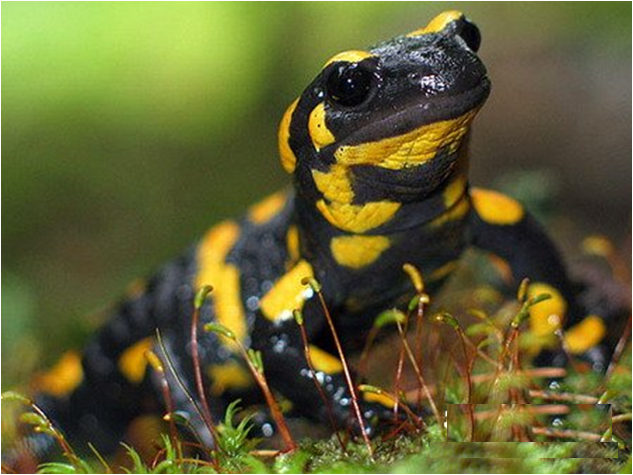 Вогнена саламандра
Ряд Безхвості земноводні
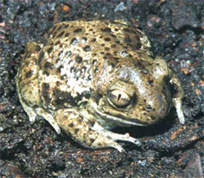 Жаба чесночниця
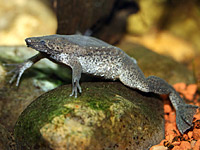 Жаба піпа
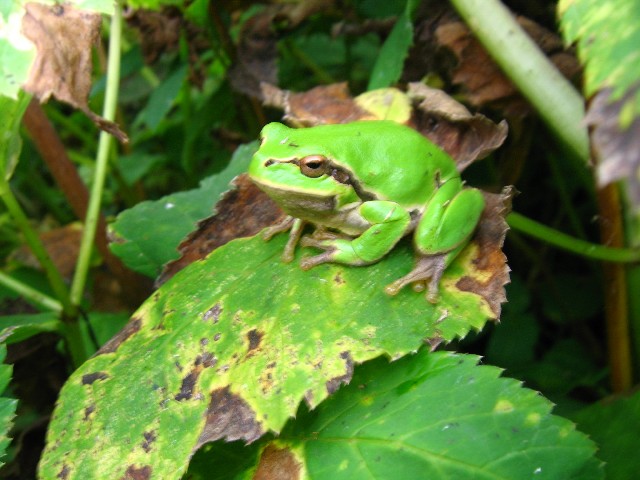 Деревна жаба - квакша
Ряд Безногі земноводні
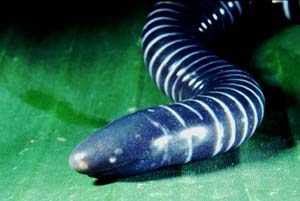 Червуга
Турбота про потомство у Земноводиних
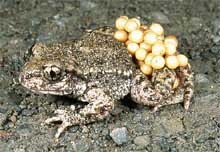 Жаба повитуха виношує шнури з ікрою, які обкручені об її ноги
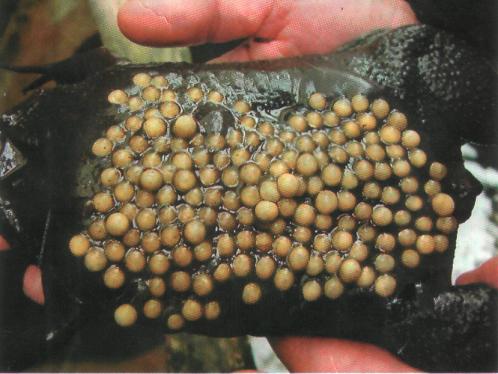 Самець жаби піпи виношує ікру у спеціальних карманах на шкірі спини
Клас Плазуни
Загальна характеристика. Представники плазунів (по­над 4 тис. видів) — справжні наземні хребетні тварини. У зв'язку з появою зародкових оболонок вони в своєму розвитку не пов'язані з водою. Завдяки прогресивному розвитку легень дорослі форми можуть жити на суходолі в будь-яких умовах. Плазуни, що живуть у воді, — це вто-ринноводні тварини, тобто їхні предки від наземного спо­собу життя перейшли до водного.
Плазуни, або рептилії, з'явились наприкінці кам'янову­гільного періоду, приблизно за 200 млн років до н. е., коли клімат став сухим, а місцями навіть спекотним. Це створи­ло сприятливі умови для розвитку рептилій, які виявились більш пристосованими до життя на суходолі, ніж амфібії. Перевазі плазунів у конкуренції із земноводними та їхньо­му біологічному прогресу сприяла поява низки ознак.
До цих ознак слід віднести оболонки навколо зародка і міцну оболонку (шкаралупу) навколо яйця, яка захищає його від висихання та пошкодження, що дало можливість розмножуватись і розвиватись на суходолі; розвиток п'яти­палих кінцівок; удосконалена будова нервової системи; прогресивний розвиток органів дихання; поява кори пів­куль великого мозку.
Мав значення і розвиток на поверхні тіла рогових лу­сок, що захищають від несприятливих впливів навколиш­нього середовища, насамперед від висихання. Передумо­вою появи цього пристосування був перехід до прогресив­ного легеневого дихання.
Типовим представником плазунів є ящірка прудка. Довжина її тіла становить 15—20 см. Вона має яскраво виражене захисне забарвлення: зелено-буре або буре залежно від середовища існування. Вдень ящірки гріються на сонці. На ніч вони заповзають під каміння, в нори та інші укриття. В таких самих укриттях вони зимують. Живляться комахами, павуками, молюсками, червами, по­їдають багатьох шкідників сільськогосподарських культур.
В Україні найпоширеніші: в лісовій зоні — ящірка живородна, в степовій — ящірка прудка. До ящірок належить веретільниця. Вона досягає 30 — 40 см завдовжки, ніг не має, чим нагадує змію і що нерідко коштує їй життя.
Покриви тіла. Шкіра плазунів завжди суха, позбавлена залоз, вкрита роговими лусками, щитками або пластинками.
Скелет. Хребет уже розділений на шийний, грудний, поперековий, крижовий і хвостовий відділи. Череп кістковий, голова рухлива. Кінцівки закінчуються п'ятьма пальцями з кігтиками.
Мускулатура у плазунів розвинена значно краще, ніж у амфібій.
Травна система. Рот веде в ротову порожнину, в якій є зуби і язик, однак зуби ще примітивні, однотипні, призна чені лише для захоплення й притримування здобичі. Трав­ний канал складається із стравоходу, шлунка й кишок. На межі товстої і тонкої кишок розміщений зачаток сліпої кишки. Закінчуються кишки клоакою. Розвинені травні залози — підшлункова і печінка.
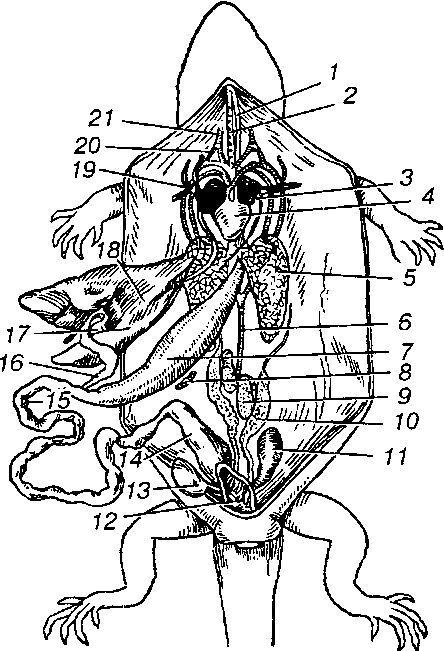 Анатомічна будова ящірки:
1 — стравохід; 2 — трахея; З — ліве передсердя; 4 — шлуночок; 5 — легені; 6 — спин­на аорта; 7 — шлунок; 8 — се­лезінка; 9 — сім'яник; 10 — придаток сім'яника; 11 — нирка; 12 — клоака; 13 — се­човий міхур; 14 — товста кишка; 15 — дванадцятипа­ла кишка; 16 — підшлунко­ва залоза; 17 — жовчний міхур; 18 — печінка; 19 — праве передсердя; 20, 21 — сонна артерія
Органи дихання. Дихальні шляхи більш диференційо­вані, ніж у земноводних. Є довга трахея, що розгалужується на два бронхи. Бронхи входять у легені, що мають вигляд комірчастих тонкостінних мішків з великою кількістю внутрішніх перетинок. Збільшення дихальної поверхні легень у плазунів пов'язане з відсутністю шкірного дихання.
Видільна система представлена тазовими нирками і сечоводами, які відкриваються в клоаку. В неї відкриваєть­ся і сечовий міхур.
Кровоносна система. У плазунів є два кола кровообігу, але відділені вони одне від одного не повністю, внаслідок чого кров частково змішується. Серце трикамерне, однак у шлуночку є неповна перегородка. Права половина шлу­ночка — венозна, ліва — артеріальна, від неї бере початок права дуга аорти. Ліва дуга аорти відходить від правої частини серця. Зливаючись під хребтом, ліва й права дуги аорти утворюють спинну аорту.
Нервова система. Головний мозок плазунів відрізняєть­ся (див. мал. 118) від мозку земноводних більшим роз­витком півкуль і мозкового склепіння, а також відокрем­ленням тім'яних часток. Вперше з'являється кора вели­кого мозку. Від головного мозку відходить 12 пар череп-номозкових нервів. Мозочок розвинений дещо більше, ніж у земноводних, що пов'язано із складнішою координацією рухів.
Органи чуття. На передньому кінці голови ящірки знаходиться пара ніздрів. Нюх у плазунів розвинений краще, ніж у земноводних. Очі мають повіки, верхню й нижню, крім того, існує і третя повіка — напівпрозора миготлива перетинка, яка постійно зволожує поверхню ока. За очима розміщена округла барабанна перетинка. Слух розвинений добре. Орган дотику — кінчик роздвоєного язика, який ящірка безперервно висовує з рота.
Розмноження. На відміну від риб і земноводних, у пла­зунів, як і в усіх наземних тварин, запліднення внутрішнє, в тілі самки. Яйця вкриті зародковими оболонками, що забезпечують розвиток на суші. Самка ящірки прудкої на початку літа відкладає в затишному місці 5—15 яєць. Яйця мають поживні речовини для розвитку зародка, зовні вкриті шкірястою оболонкою. З яйця виходить молода ящірка, схожа на дорослу. Деякі плазуни, в тому числі й деякі види ящірок (ящірка-веретільниця, живородна ящірка, гадюки), — яйцеживородні, тобто з відкладеного яйця відразу виходить молода особина.
Регенерація. Багато видів ящірок, якщо їх схопити за хвіст, відламують його різкими бічними рухами. Відки­дання хвоста є рефлекторною відповіддю на біль. Це слід розглядати як пристосування, завдяки якому ящірки рятуються від ворогів. На місці втраченого хвоста виростає новий.
Сучасні плазуни поділяють на чотири ряди: Першоя­щери, Лускаті, Крокодили і Черепахи.
Першоящери представлені єдиним видом — гатерією, яка належить до найпримітивніших рептилій. Живе гатерія на островах Нової Зеландії.
До Лускатих належать ящірки, хамелеони і змії. Це єди­на відносно численна група плазунів — близько 4 тис. видів.
Для ящірок характерні добре розвинені п'ятипалі кінцівки, рухливі повіки і наявність барабанної перетинки. До цього ряду належать агами, отрутозуби — отруйні ящірки, варанові, справжні ящірки та ін. Найбільше видів ящірок зустрічається в тропіках.
Змії пристосовані до повзання на череві. Шия у них не виражена. Тіло поділяється на голову, тулуб і хвіст. Хре­бет, у якому налічується до 400 хребців, завдяки додатковим з'єднанням має високу гнучкість. Пояси, кінцівки і груднина атрофовані. Тільки у деяких змій зберігся рудимент таза. Багато змій мають на верхній щелепі два отруйних зуби. В зубі є поздовжня борозенка або протока, по якій отрута під час кусання стікає в рану. Барабанна перетинка і порожнина атрофовані. Очі заховані під прозорою шкірою, без повік. Шкіра змії з поверхні роговіє і періодично скидається, тобто відбувається линяння.
Змії характеризуються здатністю дуже широко розкри­вати рот і ковтати здобич цілою. Досягається це тим, що кілька кісток черепа з'єднані рухомо, а нижні щелепи з'єднуються спереду дуже еластичною зв'язкою.
В Україні поширені вужі, мідянки, полози. Степова гадюка занесена до Червоної книги України. Вона живе в основному на цілинних місцевостях, яких стає все менше, що загрожує їй вимиранням. Живиться вона (як і інші змії) переважно мишоподібними гризунами, приносячи цим користь. її укус отруйний, але не смертельний. На людину вона може напасти лише тоді, коли її турбують.
Укуси отруйних змій — кобри, ефи, гюрзи, гримучої змїі та інших — можуть бути смертельними для людини. Дуже небезпечні сіра кобра і піщана ефа, які живуть у Середній Азії, а також гюрза, яка зустрічається в Середній Азії і Закавказзі, кавказька гадюка, що живе в Закавказзі. Укуси гадюки звичайної і щитомордника дуже болючі, проте для людини, як правило, не смертельні.
Отруту змій використовують для виготовлення деяких лікарських препаратів. Зміїну отруту застосовують при різних кровотечах як кровоспинний засіб. Деякі препара­ти зміїної отрути сприяють зменшенню болю при ревма­тизмі й захворюваннях нервової системи. Для добування отрути змій розводять у спеціальних розплідниках — серпентаріях.
Крокодили — найбільш високоорганізовані плазуни, які мають чотирикамерне серце. Проте будова перетинки в ньому така, що венозна й артеріальна кров частково змішуються.
Крокодили пристосовані до водного способу життя, у зв'язку з чим мають плавальні перетинки між пальцями, клапани, що замикають вуха й ніздрі; кісткове піднебіння
(як у ссавців) відокремлює носову порожнину від ротової, хоани відкриваються глибоко в порожнині рота і трахея відгороджена від рота клапаном. Живуть крокодили в прісних водах, на суходіл виходять для сну та відкладан­ня яєць.
Черепахи — тварини, вкриті зверху і знизу кістковим панциром з роговими щитками. Грудна клітка у них не­рухома, тому в акті дихання беруть участь кінцівки — під час їх втягування повітря виходить з легень, під час вису­вання — надходить у них. У черепах є зачатки діафрагми, що є одним з доказів походження ссавців від рептилій. В Україні живе один вид черепах — черепаха болотяна.
Стародавні плазуни. Встановлено, що в далекому мину­лому (сотні мільйонів років тому) на Землі були надзви­чайно поширені різні види плазунів. Вони населяли сухо­діл, водні простори і рідше — повітря. Більшість видів плазунів вимерло у зв'язку зі зміною клімату (похолодан­ням) та розквітом птахів і ссавців, з якими вони не ви­тримали конкуренції. До вимерлих плазунів належать ряди динозаврів, звірозубих ящерів, іхтіозаврів, літаючих ящерів та ін.
Ряд Динозаври. Це найрізноманітніша і найчисленні-ша група плазунів, що будь-коли жили на Землі, Серед них були як дрібні тварини (розміром з кішку і менше), так і гігантські, довжина яких досягала майже ЗО м, а ма­са — 40—50 т. Великі тварини мали маленьку голову, дов­гу шию і могутній хвіст. Одні динозаври були травоїдни­ми, інші — хижаками. Шкіра або не мала луски, або була вкрита кістковим панциром. Багато динозаврів пересува­лися стрибками на задніх кінцівках, спираючись на хвіст, інші — пересувались за допомогою всіх чотирьох кінцівок.
Ряд Звірозубі ящери. Серед стародавніх наземних пла­зунів були представники прогресивної групи, які за будо­вою зубів нагадували звірів. Зуби їх диференціювались на різці, ікла та кутні. Еволюція цих тварин ішла в напрямку підсилення їхніх кінцівок і поясів. У процесі еволюції від них виникли ссавці.
Походження плазунів. Викопні плазуни мають велике значення, оскільки вони колись панували на земній кулі і від них виникли не лише сучасні плазуни, а й птахи і ссавці.
Умови життя наприкінці палеозою різко змінились. На зміну теплому й вологому клімату прийшов сухий і спе-котний. Ці умови були несприятливими для існування земноводних. Проте за таких умов почали розвиватись плазуни, шкіра яких була захищена від випаровування, з'явились наземний спосіб розмноження, порівняно висо-корозвинений мозок та інші пристосування, наведені в характеристиці класу.
На підставі вивчення будови земноводних і плазунів вчені дійшли висновку, що між ними існує велика подібність. Особливо це характерно для стародавніх пла­зунів і стегоцефалів. Так, у стародавніх нижчих плазунів хребет мав таку саму будову, як і в стегоцефалів, а кінців­ки — як у рептилій; шийний відділ у плазунів був так само короткий, як і у земноводних; грудної кістки не було, тобто ще не було справжньої грудної клітки. Все це свідчить про те, що плазуни виникли від земноводних.
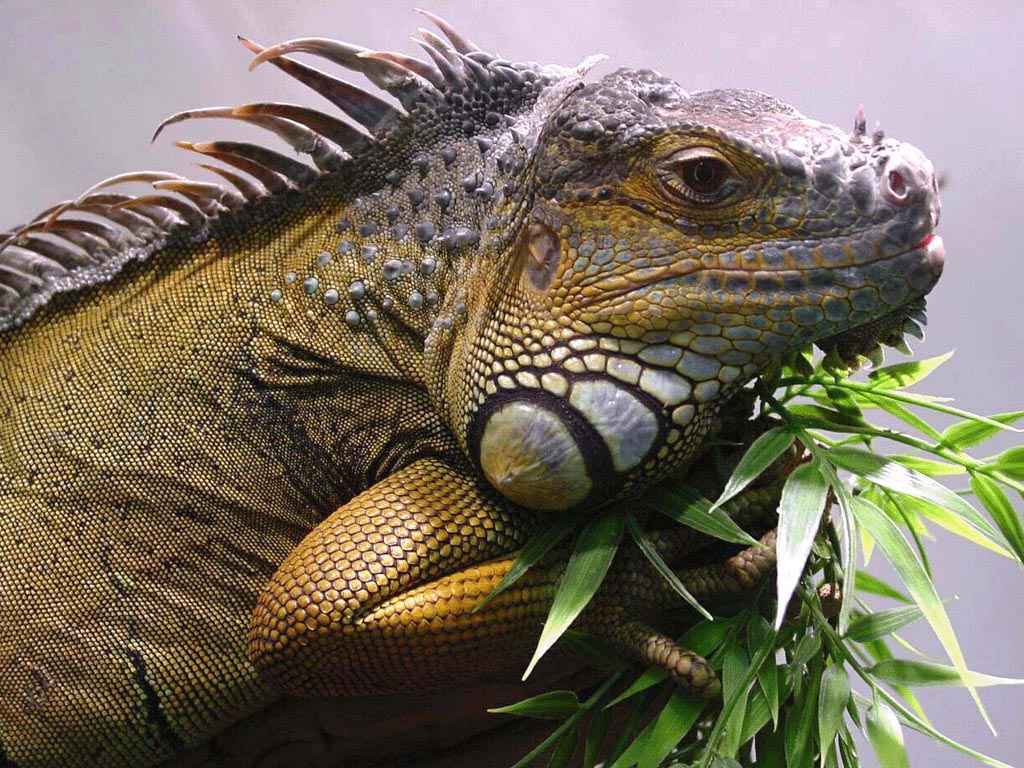 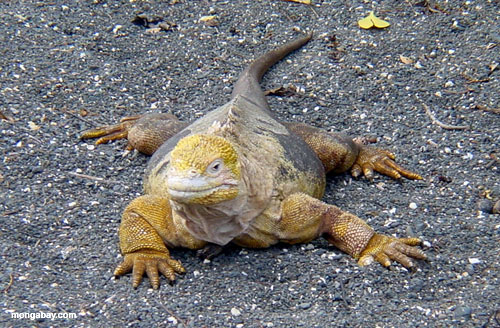 Ігуани – одні з найдавніших рептилій
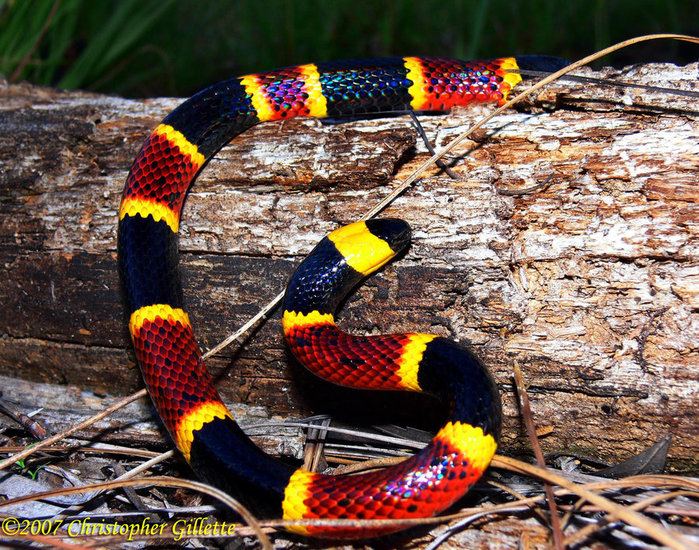 Техаський кораловий аспід
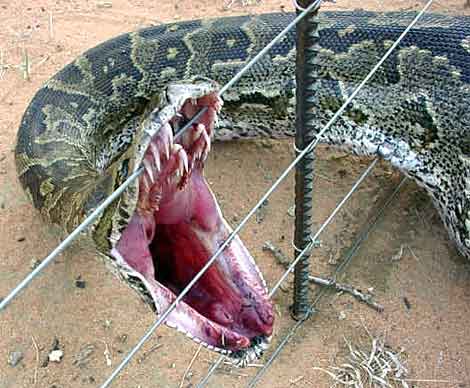 Анаконда – найбільша змія з існуючих на даний час. Довжина її може сягати 5-7 метрів, вага – до 250 кг.
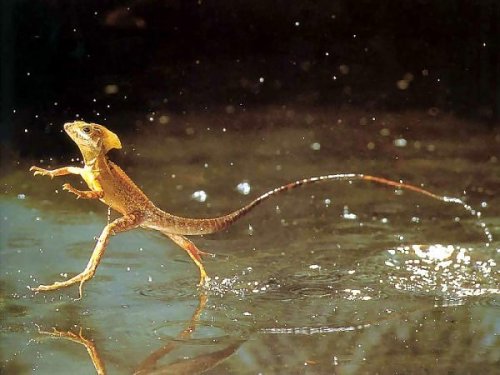 Деякі з дрібних ящірок під час охоти або втечі від загрози здатні пробігати по воді відстані до 400 метрів із швидкісттю 12 км/год.
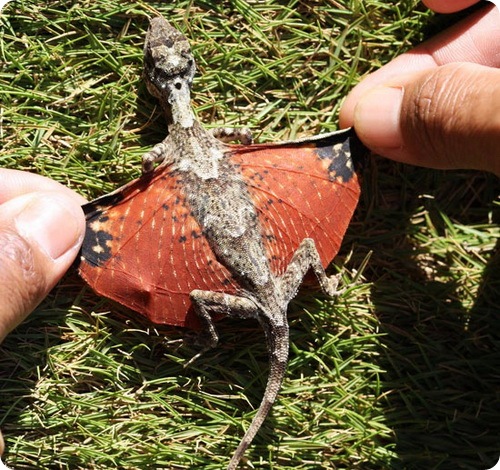 Ящірка “крилатий дракон” має пристосування до плануюючого польоту серед гілок дерев
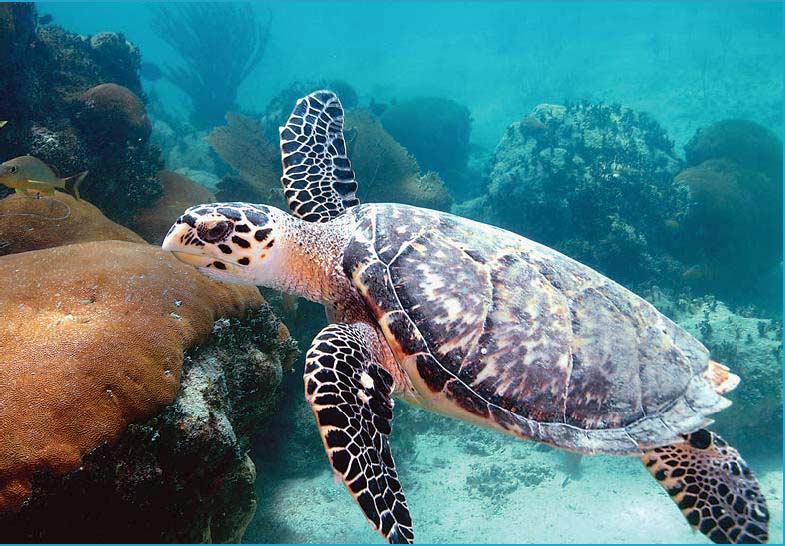 Морська черепаха
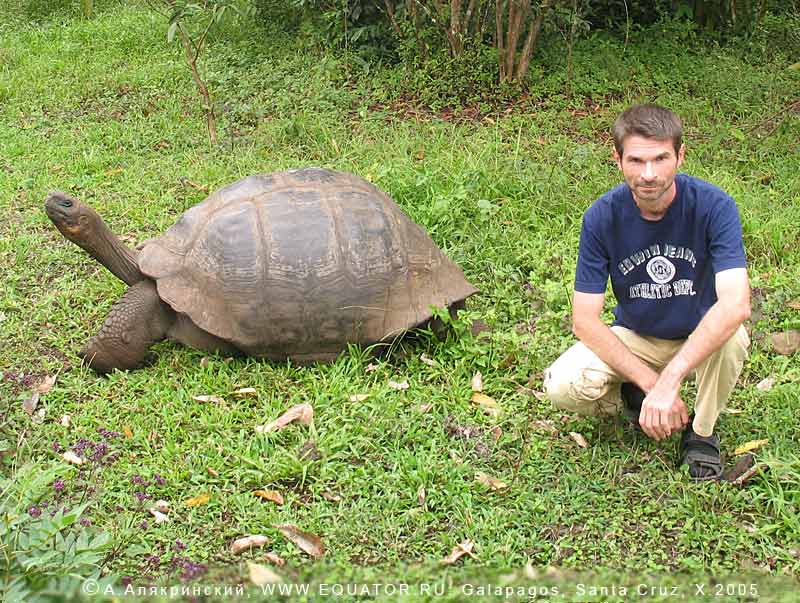 Слонова черепаха
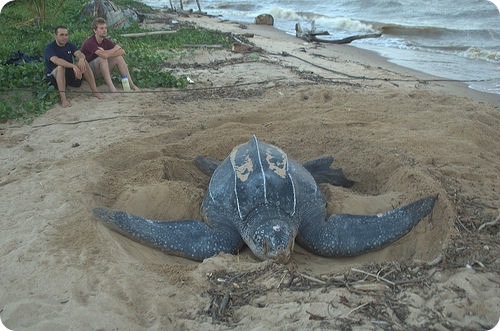 Гиганська морська шкиряста черепаха
Клас Птахи
Загальна характеристика. На Землі в сучасній фауні налічується близько 8,6 тис. птахів. За своєю будовою птахи дуже схожі на плазунів і є прогресивною гілкою, еволюція якої йшла по шляху пристосування до польоту. Птахи — двоногі вищі тварини, передні кінцівки яких перетворились на крила, тіло вкрите пір'ям, температура тіла стала й висока. 
Уся організація птахів пристосована до умов польоту. Тулуб птаха компактний, скелет надзвичайно полегшений; площа розпрямлених крил і хвоста значно перевищує пло­щу тулуба. В будові організму птахів є ознаки , характерні для плазунів. Так, у шкірі птахів немає залоз, за винятком куприкової залози над коренем хвоста. У деяких птахів немає і її.
Покриви тіла. Шкіра птахів суха і дуже тонка; на дзьобі вона утворює рогові чохли, на кінцівках — рогові луски, на пальцях — кігті. Похідним шкіри є пір'я, філогенетич­но пов'язане з лускатими утворами (про це свідчить подібність у розвитку пір'я й луски на ранніх стадіях).
Тіло вкрите пір'ям, різним за будовою та функціями. Розрізняють контурні і пухові пера. Контурне складає­ться з порожнистого стрижня та прикріплених до нього бічних пластинок — опахала. Частину стрижня, що міститься в шкірі, називають колодочкою, або пеньком. Голий стрижень між цією частиною і опахалом назива­ють стовбуром, або очином.
Функціонально контурні пера поділяють на махові (пер­шого й другого порядку), покривні і рульові. Найбільші — махові пера; накладаючись одне на одне, вони утворюють дуже міцну літальну поверхню крила. Міцність контур­ного пір'я забезпечується тим, що опахало складається з окремих рогових борідок (першого й другого порядку). Борідки першого порядку прикріплені до стрижня пара­лельно одна одній на близькій відстані. Від кожної борід­ки з обох боків відходять тонші борідки другого порядку. Вони накладаються на сусідні борідки і скріплюються з ними мікроскопічними гачечками.
Покривні контурні пера, вкриваючи все тіло, захища­ють його від дощу та вітру. Рульові пера розміщені на хвості та першому пальці кисті (крильце).
У більшості видів птахів під контурними перами зна­ходяться пухові. Від контурних вони відрізняються тим, що опахала в них пухкі, м'які і не утворюють суцільної пластинки. Пухові пера мають дуже короткий стрижень з пучком борідок першого порядку на вершині. Між пе­рами, особливо пуховими, затримується багато теплого повітря.
У птахів періодично відбувається линяння — на місці опалих старих пір'їн виростають нові.
У шкірі голуба, як і багатьох інших видів птахів, є лише одна куприкова залоза, розміщена при основі хвоста зі спинного боку. У курей та інших видів наземних птахів ця залоза недорозвинена. Особливо сильно вона розвине­на у водоплавних птахів. Куприкова залоза виділяє се­крет, яким птахи за допомогою дзьоба змащують пір'я.
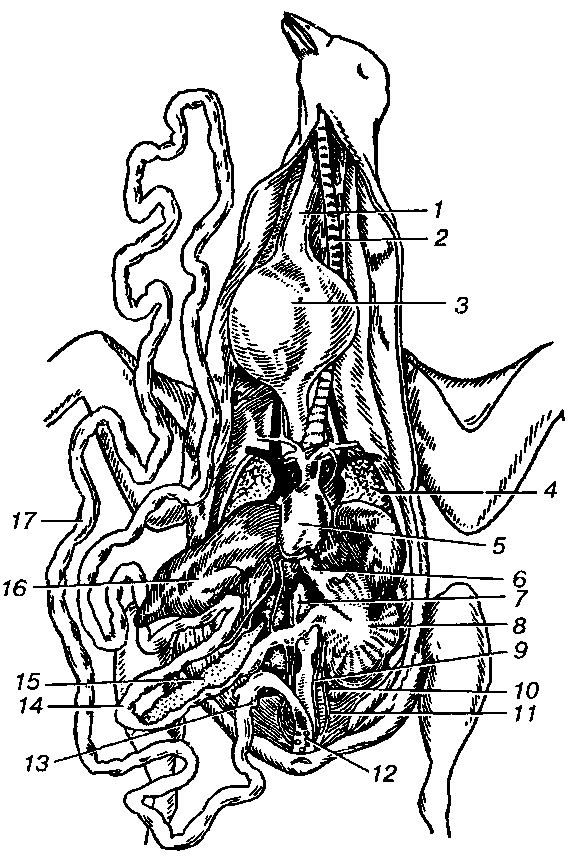 Внутрішні органи голуба:
1 — стравохід; 2 — трахея; 3 — воло; 4 — легеня; 5 — серце; 6 — залозистий шлунок; 7 — сім'яник; 8 — м'язовий шлунок; 9 — сім'я­провід; 10 — нирка; 11 — сечовід; 12 — клоака; 13 — сліпі вирости; 14 — дванадцятипала кишка; 15 — підшлункова залоза; 16 — печін­ка; 17 — тонка кишка
Скелет. Скелет птахів характеризується легкістю та міцністю кісток, а також міцністю їх з'єднань. Кістки птахів пневматичні, тобто мають великі повітряні порож­нини. Для черепа характерні повне зростання всіх кісток у монолітний утвір, на якому не видно навіть швів, над­звичайна легкість і великі очноямкові западини.
Щелепи птахів представлені легким дзьобом, позбавле­ним зубів. Хребет має багато хребців, у ньому розрізняють п'ять відділів. Численні (у папуги — 11, У голуба — 14, у лебедя — 25) шийні хребці надзвичайно рухливі, грудні майже нерухомі, а поперекові й крижові зрослися між собою. Це забезпечує компактність тіла, яка необхідна в польоті. В результаті злиття поперекових, крижових і ча­стини хвостових хребців як один з одним, так і з тазовими кістками, утворюється складний криж. Він є опорою для задніх кінцівок, які несуть на собі всю масу тіла.
До грудних хребців прикріплюються ребра. Вони скла­даються з двох частин, напіврухомо сполучених між со­бою. Верхня частина кожного ребра рухомо з'єднана з хребтом, нижня — з грудною кісткою. На верхній частині кожного з ребер є гачкоподібні відростки, що накладають­ся на сусідні задні ребра. Цим забезпечується монолітність грудної клітки при збереженні рухливості груднини. У більшості видів птахів на груднині є високий поздовжній кіль, до якого прикріплені м'язи, що опускають крило. Пояс передніх кінцівок складається з трьох парних кісток: воронячої, лопатки і ключиці. Ключиці зростаються, утво­рюючи вилочку.
Передні кінцівки — крила — повністю пристосовані до польоту. їхні елементи, типові для п'ятипалої кінцівки, частково редуковані й видозмінені. В їхній скелет вхо­дять плечова (плече), ліктьова і променева кістки (перед­пліччя), одна складна кістка із зрослих кісток кисті та кістки лише трьох пальців.
Скелет ноги птахів складають масивна стегнова кістка, дві зрослі кістки гомілки, цівка і кістки пальців. Цівка утворена зрослими кістками стопи. У більшості птахів (і в голуба) чотири пальці, з них один звернений назад, а три — вперед.
Мускулатура птахів більш диференційована, ніж у пла­зунів, що зумовлено значно складнішими рухами під час польоту, ходіння, повзання, добування поживи. Найбільші м'язи (великі та малі грудні), які приводять у рух кінцівки, розміщені на тулубі, а до кінцівок ідуть сухожилки. Че­ревні м'язи слабші, ніж грудні. Розвинена мускулатура шиї й кінцівок.
Органи травлення. Сучасні птахи не мають зубів, їхню функцію як знаряддя захоплювання і втримування пожи­ви виконують рогові чохли, що вкривають щелепи. Форма й розміри дзьоба залежать від характеру поживи та спо­собів її добування. До дна ротової порожнини прикріпле­ний язик, форма якого також різноманітна. Здебільшого у птахів є слинні залози, хоча ступінь їх розвитку різний. Довгий стравохід у хижих, курячих та голубів утворює розширення — воло, в якому їжа розмочується і частково перетравлюється. Стравохід веде до тонкостінного зало­зистого шлунка, в якому їжа зазнає впливу травних залоз.
За залозистим шлунком розміщений товстостінний мус­кульний відділ шлунка, вистелений зроговілою кутику­лою. Тут пожива перетирається завдяки рухам стінок шлунка, а також за допомогою проковтнутих камінців (у зерноїдних), що відіграють роль жорен. Тонкий відділ кишок відносно довгий. Коротка товста кишка відкри­вається в клоаку. Печінка велика, дволопатева. У більшості видів є жовчний міхур. Підшлункова залоза розміщена в петлі дванадцятипалої кишки.
Дихальна система. Легені птахів являють собою щільні губчасті тіла, численні галузисті повітроносні трубочки — парабронхи, а не мішки, як у плазунів. Крім того, вони до­повнюються тонкостінними повітряними мішками (умов­но поділеними на передні й задні), які розміщуються між усіма внутрішніми органами, між м'язами, в порожнині кісток та під шкірою і виконують роль резервуарів для по­вітря. Коли птах не в польоті, дихання здійснюється опус­канням і підійманням грудної кістки. Об'єм грудної клітки збільшується під час опускання груднини (вдих) і зменшуєть­ся під час її підіймання (видих). Під час польоту грудна клітка нерухома і акт дихання здійснюється рухами крил. Коли крила підіймаються, повітряні мішки розширюються і повітря надходить у них через легені. При цьому повітря, що було в легенях, переходить у передні мішки, а легені і задні мішки заповнюються свіжим повітрям. Під час опус­кання крил повітря з легень і передніх мішків виходить назовні, а із задніх мішків — у легені. Отже, під час польоту у птахів спостерігається подвійне дихання, тобто газообмін відбувається не лише під час вдиху, а й під час видиху. Ди­хальні мішки крім виконання дихальної (вентилювальної) функції сприяють полегшенню тіла і запобігають його пе­регріванню в разі інтенсивного руху.
У птахів є верхня і нижня гортань, в останній розміще­ний голосовий апарат.
Кровоносна система. В будові серця привертає до себе увагу повне розділення його на праву — венозну — і лі­ву — артеріальну — половини. Таким чином, повністю сформувались два самостійних кола кровообігу. Оскільки артеріальна й венозна кров не змішуються, органи діста­ють артеріальну кров. Завдяки цьому посилюється обмін речовин і підвищується рівень життєдіяльності організ­му, чим забезпечується висока і стала температура тіла — ЗО—43,5 °С. Отже, птахи — теплокровні тварини, тобто температура їхнього тіла не залежить від температури навколишнього середовища.
У птахів, як і у ссавців, є велике й мале кола кровообігу, проте, на відміну від ссавців, дуга аорти у них не ліва, а права.
Видільна система птахів представлена нирками із се­човодами, що відкриваються в клоаку. Сечового міхура у птахів немає. Кінцевим продуктом обміну у птахів є не сечовина, а сечова кислота.
Нервова система і органи чуття. Головний мозок має відносно великі півкулі і зорові частки, доб­ре розвинений мозочок і дуже маленькі нюхові частки. Спосіб життя птахів позначився на будові органів чуття. У птахів недорозвинені органи нюху, однак виняткового розвитку набувають органи зору. Від очей плазунів вони відрізняються подвійною акомодацією, що досягається шляхом зміни кривини кришталика та відстані між криш­таликом і сітківкою. Ця властивість пов'язана з величез­ним значенням зору під час польоту.
У більшості птахів очі розміщені по боках голови. Поле зору кожного ока дорівнює 150—170 °С, однак поле біно­кулярного зору невелике і становить у багатьох птахів лише 20—30°. У сов та деяких хижих птахів очі зміщу­ються до дзьоба і поле бінокулярного зору зростає. У дея­ких видів птахів поле зору може становити 360°.
Добре розвинений орган слуху, який має три відділи: внутрішнє, середнє і зовнішнє вухо.
Органи розмноження. У самців є парні статеві органи. У самок — тільки лівий яєчник і лівий яйцепровід, що відкривається в клоаку. Запліднення у птахів внутрішнє. Внутрішня частина яйця — жовток, на поверхні якого розміщений зародковий диск. Жовток вкритий тонкою жовтковою оболонкою, до неї з двох боків прикріплені скручені канатиками халази, які відходять від внутріш­ньої підшкаралупової оболонки. Вони підтримують жов­ток так, що зародковий диск знаходиться зверху, незалеж­но від положення яйця. Підшкаралупові оболонки роз­шаровуються і утворюють повітряну камеру. Крізь пори, що пронизують вапнякову шкаралупу, в яйце надходить повітря, а виділяються газоподібні продукти життєдіяль­ності зародка.
Зародок у яйці у птахів розвивається за певної темпера­тури. Тому дорослі птахи висиджують яйця до вилуплюван­ня пташенят. В інкубаторах потрібні для розвитку зародка температура і вологість підтримуються автоматично.
Птахів поділяють на виводкових і нагніздних залежно від розвитку пташенят. До виводкових належать такі пта­хи, пташенята яких вилуплюються з яйця розвиненими, вкритими пухом і здатними через кілька годин або на­ступного дня рухатись у пошуках поживи. Пташенята нагніздних птахів голі, сліпі і не можуть самостійно жи­витися.
У птахів добре розвинені складні інстинкти, пов'язані з розмноженням і турботою про потомство. Більшість видів птахів виявляють турботу про своє потомство. Вони году­ють пташенят, оберігають їх від ворогів, зігрівають або захищають від перегрівання сонячними променями, підтри­мують чистоту в гнізді тощо. У маленьких пташенят не функціонує механізм терморегуляції.
Поведінка. Поведінка птахів набагато складніша й різно­манітніша, ніж земноводних і плазунів. Вони знаходять зручне місце для гнізда, будують його з відповідного мате­ріалу, висиджують і годують пташенят, захищають їх від ворогів, орієнтуються в просторі, регулярно здійснюють пе­рельоти на зимівлю і назад. Усі перелічені дії птахів інстинктивні. Інстинкти поєднуються у них з набутими умовними рефлексами. В ході еволюції у птахів вироби­лась властивість не лише співати, а й подавати різні зву­кові сигнали, які означають переляк, попередження особин свого виду про небезпеку тощо. Записані на магнітофонну стрічку тривожні крики птахів людина використовує для відлякування птахів зі злітної смуги аеродромів, з вино­градників і садів. Уміння орієнтуватись у просторі має ве­лике значення при перельотах птахів. Цю здатність птахів раніше використовувала людина (голубина пошта).
Деякі види птахів (папуги, граки, ворони, шпаки) добре піддаються дресируванню, оскільки у них легко виробля­ються умовні рефлекси.
Сезонні явища в житті птахів: гніздування, кочуван­ня і перельоти. Сезонної періодичності в житті птахів, як правило, немає лише в смузі екваторіального клімату, де сприятливі умови для життя є цілорічно. Тут замість се­зонних циклів спостерігаються видові та індивідуальні цикли, зумовлені віком, настанням статевої зрілості, три­валістю гніздового періоду тощо. Проте деякі види птахів здійснюють перельоти і з тропіків, де часто бувають посу­хи або зливові дощі. В інших районах земної кулі, що мають несприятливі умови для життя птахів у певні періо­ди року, в житті птахів існують річні цикли. Птахи, по-перше, гніздяться і виводять пташенят у найсприятливі­шу пору року і, по-друге, пристосовуються до кочування або перельотів.
Повернувшись навесні з теплих країв на батьківщину, птахи створюють пари і будують гнізда. Одні види птахів (гуси, дрібні горобині) створюють пари на один сезон, інші (фазани, качки) тримаються разом лише до насиджуван­ня яєць, треті (лелеки, чаплі, хижаки та ін.) живуть пара­ми впродовж багатьох років. Такі види птахів, як тетеру­ки й глухарі, не створюють постійних пар взагалі.
Птахи надзвичайно стійко утримують гніздовий район з року в рік. Більшість видів птахів відкладають свої яйця в гнізда, які будує зазвичай самка (рідше один самець або обоє батьків разом). Птахи будують гнізда в різних місцях: на гілках, у дуплах і серед коренів дерев, у норах берего­вих обривів, під карнизами будинків, на землі тощо. Лише небагато видів птахів зовсім не будують гнізд (кайри, га­гари та ін.).
Птахи ведуть різноманітний спосіб життя. Є птахи осілі (сойки, синиці), кочівні (снігурі, граки) і перелітні (стрижі, солов'ї, вивільги, качки, гуси, лебеді та ін.). Перелітні пта­хи змінюють місце свого життя у зв'язку з наближенням зими. Одні з них (качки, лебеді) відлітають у теплі краї пізньої осені, коли не можуть живитися на батьківщині. Інші (вивільги, стрижі, солов'ї) відлітають на зимівлю на­прикінці літа, коли стоїть тепла погода і достатньо пожи­ви. Щороку птахи використовують один і той самий шлях перельоту.
Походження птахів. Усі особливості птахів, що відрізня­ють їх від плазунів, мають переважно характер, пристосу­вальний до польоту. Тому цілком природно вважати, що птахи виникли від плазунів. Походять птахи від старо­давніх плазунів, задні кінцівки яких були побудовані так само, як і у птахів. "Перехідні" форми — археоптерикс (археорніс) — у вигляді викопних решток (відбитків) ви­явлені у верхньоюрських відкладах. Поряд з рисами, харак­терними для плазунів, вони мають ознаки будови птахів.
Пристосування птахів до життя в різних середовищах. Птахи добре пристосувались до різноманітних умов існу­вання: до життя в болотах, водного способу життя, у повітрі, лісах і кущах, на рівнинах чи скелях.
Для деяких птахів (стрижів, ластівок тощо) повітря є основним середовищем існування, оскільки вони живлять­ся в повітрі різними літаючими комахами. Птахи, що до­бувають поживу в повітрі, є мешканцями обривів, скель і дерев. Ластівки і стрижі, наприклад, вторинно пристосу­вались будувати свої гнізда в будівлях людини, які замі­нюють собою схили берегів і скель.
Птахи, що використовують повітря і як середовище пе­ресування, і як середовище добування поживи, більшу час­тину доби проводять у польоті. Вони мають найдоскона­ліший літальний апарат. Дрібні та середні птахи (стрижі, ластівки, соколи) мають надзвичайно видовжене крило, загострене до вершини. Хвіст у них частіше глибоко ви­різаний, або вилчастий. Ці птахи літають дуже швидко і можуть робити несподівані повороти. У більших птахів літальний апарат пристосований до ширяння. Наприклад, у морських форм (чайок, буревісників) крило відносно довге й вузьке, а у сухопутних (хижих птахів) воно шир­ше і коротше.
Птахи, що використовують як середовище існування й добування поживи воду, також мають відповідні пристосування, які розвивались у двох напрямках: пристосуван­ня крил і пристосування ніг. Одні птахи (буревісники) мають надзвичайно довгі крила і цілими днями ширяють над водою, хапаючи побачену здобич. Такі птахи можуть плавати на воді. Інші птахи (пінгвіни) для пересування у воді використовують крила, якими діють як веслами. Пір'я крил пінгвінів перетворилися на лускоподібні утвори, тому ці птахи зовсім не можуть літати.
У водяних птахів, які під час плавання й пірнання ви­користовують ноги, в ході еволюції між пальцями з'яви­лись плавальні перетинки. Винятком є водяна курочка, яка непогано плаває, а перетинок на ногах не має.
Нині в світі налічують понад 8500 видів птахів. їх поді­ляють на три надряди: Безкільові, Пінгвіни та Кільогруді.
До надряду Безкільові належать ряд Страусоподібні та ряд Ківіподібні. Птахи цих рядів втратили здатність літа­ти. Крила у них недорозвинені (страуси) або зовсім втра­чені (ківі). У зв'язку з цим у них немає кіля на груднині. Пір'я безкільових має борідки, які не зчеплені між собою. До безкільових належать найбільші тварини в світі птахів (африканський страус має 2,7 м заввишки і може важити до 90 кг). Живуть страуси родинами. Розмножуються на 2—4-му році життя. Виводкові птахи. Живляться рослин­ною їжею і дрібними наземними тваринами. Є страусині ферми, на яких їх вирощують заради м'яса та яєць. Ківі — нічні з добре розвиненим нюхом птахи. Розмножують­ся на 3—5-му році життя. Кладку яєць (кожне масою 450 грамів) висиджує самець. Живляться безхребетними, яких знаходять у підстилці та верхньому шарі грунту.
Надряд Пінгвіни охоплює 18 видів птахів, які добре пла­вають, але не літають. їх поширення пов'язане з холодни­ми океанічними течіями біля Антарктиди. Можуть пірнати на глибину до 130 метрів. На суходолі пінгвіни пересува­ються поволі на задніх кінцівках. Кіль у них добре розви­нений, оскільки вони використовують крила (своєрідні лас­ти) у воді так само, як інші птахи в повітрі. Пір'я коротке, утворює густий покрив. Яйця пінгвіни висиджують, три­маючи їх на своїх ногах. Турбуються про пташенят і самці, і самки. Живляться пінгвіни переважно рибою. Ведуть колоніальний спосіб життя.
Усі інші сучасні птахи належать до надряду Кільогруді птахи.
Ряд Куроподібні — типові виводкові птахи (близько 270 видів), поширені на всіх (крім Антарктиди) матери­ках. До них належить свійська курка (найпоширеніший птах у світі). Заради м'яса і яєць виведено багато різнома­нітних порід курей. У лісах на півночі України поширені тетерук і глухар. Степи й поля нашої країни населяють сіра куріпка та перепілка.
Ряд Гусеподібні (близько 150 видів) живуть біля во­дойм, здатні пірнати (між пальцями їхніх задніх кінцівок є шкіряста перетинка). Добре літають, але по суші пересу­ваються важко. Типові виводкові птахи. Оперення щільне і водонепроникне. Добре розвинена куприкова залоза. У більшості гусеподібних краї дзьоба вкриті поперечни­ми виростами: ними птахи цідять воду або скубуть траву. У рибоїдних (крохалів) поперечні вирости перетворились на зубці для утримання здобичі. До цього ряду належать гуси, качки й лебеді.
Ряд Дятлоподібні (близько 380 видів) — невеликі за розміром птахи-дереволази. На ногах мають чотири пальці, два з яких спрямовані вперед, а два — назад. Дзьоб у дятлів прямий, долотоподібний. За його допомогою птах добуває собі з-під кори поживу та видовбує приміщення для гніз­да — дупло. Здобич дятел витягує, приклеюючи її до тон­кого, довгого та гнучкого язика. Сидячи на стовбурі, дятел спирається на нього і хвостом, який має короткі й тверді стернові пера. Дятли — нагніздні птахи. В Україні живе 10 видів, найпоширенішими з яких є великий строкатий дятел, крутиголовка, чорний дятел та ін. Сивий і зеле­ний дятли живляться як на землі (розривають мурашни­ки), так і на стовбурах дерев. Взимку дятли урізноманіт­нюють свій раціон насінням хвойних дерев, розбиваючи шишки в своєрідних "кузнях".
Представники ряду Соколоподібні мають загнутий ко­роткий дзьоб і довгі загнуті кігті, що забезпечує їм хижий спосіб життя. Добре літають. Відомо близько 270 видів як великих (беркут, чорний гриф та ін.), так і дрібних (кібчик, боривітер тощо) соколоподібних. В Україні відомо 34 види. Усі вони нагніздні птахи і відкладають одне чи кілька яєць, перелітні. Багато видів соколоподібних потребують охорони і занесені до Червоної книги. Мають неабияке значення для охорони врожаїв від мишоподібних гризунів.
Ряд Совоподібні. До цього ряду належать нічні хижі птахи. Вони мають великі очі, у більшості — бінокуляр­ний зір. У них також добре розвинений слух. Як і в інших хижих, у сов гачкоподібно загнутий дзьоб та гострі кігті на ногах. Це нагніздні птахи. Пір'я у сов дуже м'яке, тому літають вони безшумно. В Україні живе близько 13 видів совоподібних. Найпоширенішими є сіра, вухата болотя­на сови і сич. Найбільша сова в Україні — пугач — стала рідкістю і занесена до Червоної книги України. Сови — осілі або кочові птахи. Вони надзвичайно корисні і потре­бують охорони.
Ряд Лелекоподібні об' є днує близько 110 видів дрібних і великих птахів, які мають довгу шию та довгі ноги. Цівка й нижня частина гомілки у них не оперені. Поширені ле­леки скрізь (крім Арктики та Антарктиди), де є вологі місця. Живляться різними тваринами. В Україні налічують 12 видів — чаплі та лелеки. Чаплі частіше утворюють ко­лонії. Лелеки ведуть поодинокий спосіб життя. Білий ле­лека селиться близько до осель людини. Чорний лелека гніздиться в лісах подалі від людини. Майже всі представ­ники лелекоподібних — мігруючі птахи. Чорний лелека, жовта чапля занесені до Червоної книги України.
Ряд Журавлеподібні — великі птахи з довгими ногами, шиєю та дзьобом (журавлі, пастушки). Поширені на болотах і в степах. Живляться рослинною та тваринною їжею. В Україні трапляються степовий і сірий журавлі, дрохва, стре­пет (занесені до Червоної книги України). Нагніздні птахи.
Ряд Горобцеподібні охоплює близько 5100 видів, що ста­новить майже 2/3 загальної кількості птахів. Це птахи невеликих розмірів та різноманітної поведінки. Серед го­робцеподібних є мігруючі (ластівки, солов'ї, вівчарики та ін.), кочові (синиці, сойки, деякі дрозди) та осілі (горобці, крук та ін.) птахи. Найбільший представник цього ряду, крук, важить близько 1,5 кг, маса найменших — кілька грамів. Живуть горобцеподібні в найрізноманітніших місцях. Більшість з них є комахоїдними, але є й такі, що живляться насінням, і всеїдні (сорокопуд). Усі горобце­подібні — нагніздні птахи. Гнізда свої будують у кущах, скелях, дуплах тощо. Саме серед горобцеподібних є пред­ставники співочих птахів (співають самці). Горобцеподібні відіграють важливу роль у природі та в житті людини. Комахоїдні види регулюють чисельність шкідників сільського господарства. Проте зерноїдні види можуть завдавати шкоди сільському господарству.
Надряд Безкильові птахи
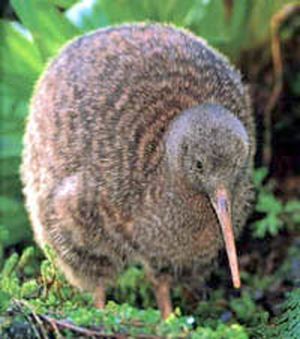 Ківі – птах що має лище рудементовані залишки крил. Мешкає у Новій Зеландії
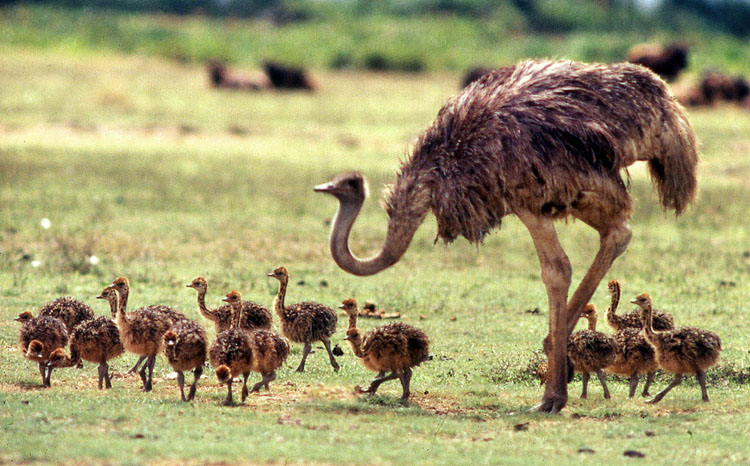 Африканський страус
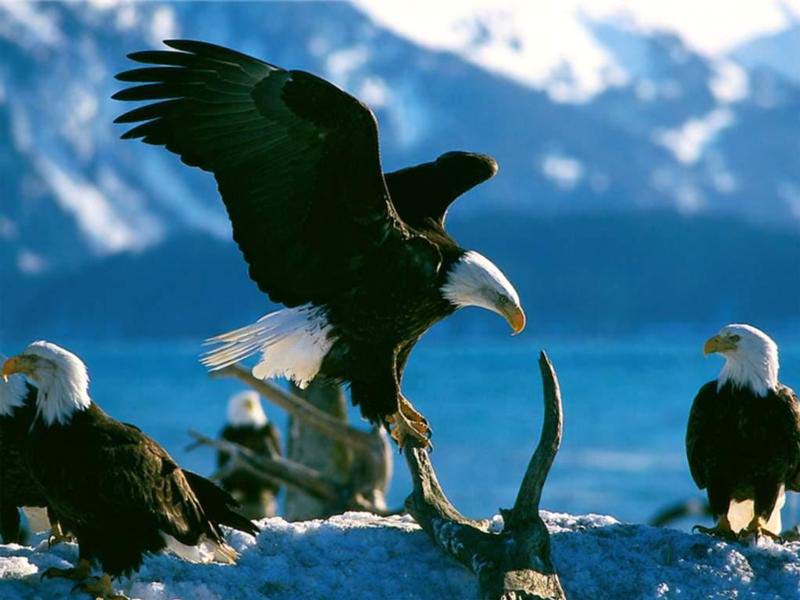 Білоголовий орлан – яскравий приклад денного хижого птаха
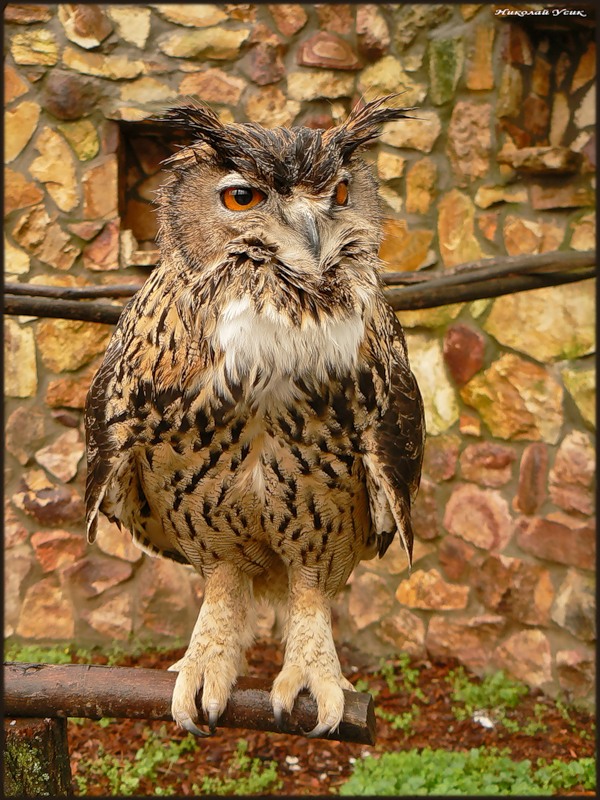 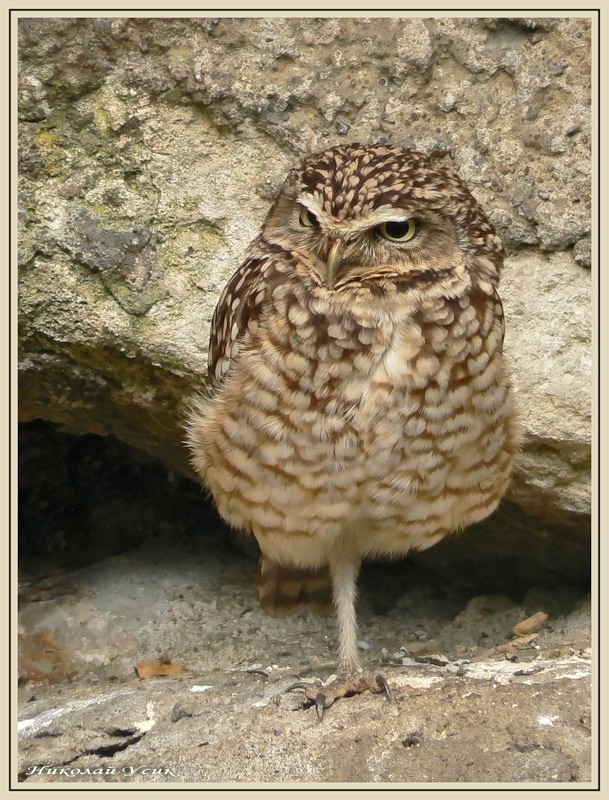 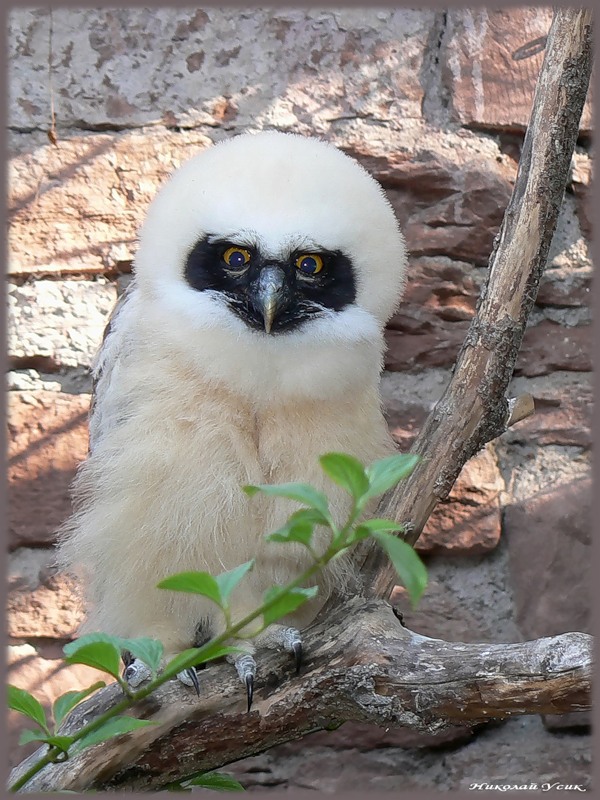 Ряд Совоподібні – досконалі ночні хижі птахи (філін, очкова сова, печерний сич)
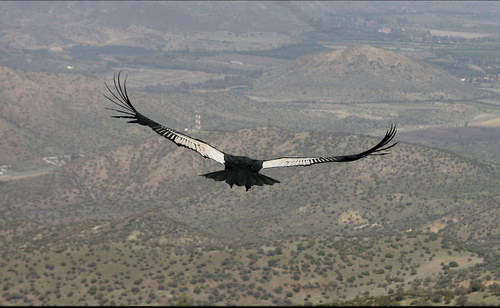 Андський кондор – найбільший з існуючих птахів під час пошуків їжі. При польоті кондор використовує висхідні потоки теплого повітря, і може тривалий час залишатися в повітрі без особливих енергетичних витрат.
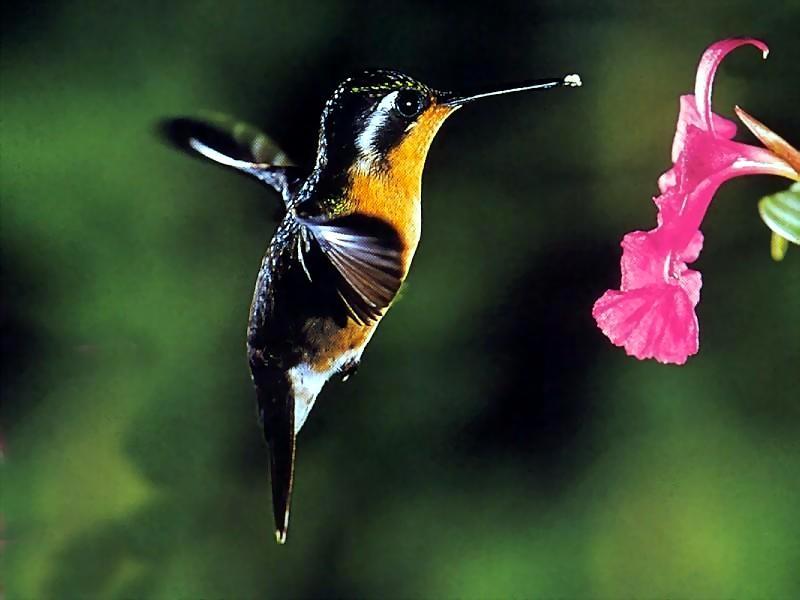 Колібрі – найменші із птахів (довжина тіла у деяких видів 5,7 см, вага – 1,6 г). У тропічному лісі колібрі, живлячись нектаром, виконують функцію запилювачів квиткових рослин
Клас Ссавці
Загальна характеристика. У сучасній фауні налічує­ться 4—4,5 тис. видів ссавців, або звірів. Вони становлять вищий клас хребетних, органи яких, особливо кора перед­нього мозку, досягли на сучасному етапі їхнього розвитку найвищого диференціювання.
Тіло ссавців вкрите шкірою з шерстю або волоссям. Шкіра багата на сальні й потові залози. У багатьох видів є й пахучі залози. Потові залози виділяють піт, завдяки чому здійснюється терморегуляція. Усі ссавці характери­зуються наявністю молочних залоз. У них є передротова
порожнина, обмежена губами і зубами. На відміну від пла­зунів, зуби ссавців диференційовані. Є діафрагма, яка відділяє грудну порожнину від черевної. Орган слуху у зовнішній частині має вушну раковину, а в середньому вусі є три слухові кісточки.
Завдяки прогресивному розвитку центральної нервової системи, теплокровності, наявності волосяного покриву, виношуванню малят у тілі матері та вигодовуванню їх молоком ссавці здобули перемогу в конкуренції з плазу­нами та іншими хребетними і міцно завоювали не лише суходіл, а й інші середовища існування.
Розглянемо морфологію та фізіологію ссавців на при­кладі свійського собаки.
Свійський собака — це перша тварина, яку приручила первісна людина. Характерними ознаками родини собак є середні розміри тіла, добре розвинені довгі ноги, пристосо­вані для бігу, добре розвинений нюх і наявність 42 зубів.
Незважаючи на велику різноманітність порід собак, усі вони належать до одного виду. Залежно від використання свійських собак людиною та їх призначення всі породи цих тварин поділяють на службових, мисливських і деко­ративних. Собаки добре піддаються дресируванню.
Службових собак (лайку, боксера, вівчарку та ін.) вико­ристовують для різних цілей: охорони різних об'єктів, табунів, пошуку корисних копалин, розшуку злочинців. Під час війни собак використовували для розшукування поранених і вивезення їх з поля бою, винищення ворожих танків, відшукування мін, надання допомоги зв'язківцям тощо.
Для промислового і спортивного полювання на птахів і звірів людина вивела велику кількість різноманітних порід мисливських собак: гончаків, хортів, норних, ляга­вих тощо.
Декоративні собаки (болонка, японські й пекінські со­бачки, пуделі, карликові породи тер'єрів, мопси та ін.) гос­подарського значення не мають. їх розводять для задово­лення естетичних потреб людини.
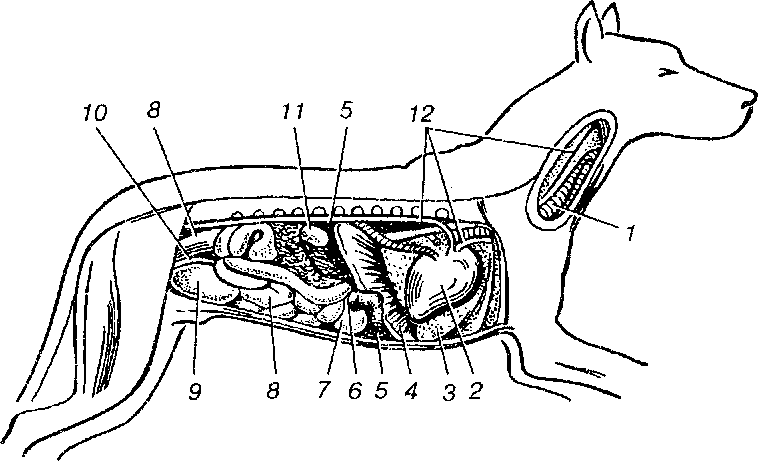 Внутрішні органи собаки:
1 — трахея; 2 — серце; З — ліва легеня; 4 — діафрагма; 5 — печінка; 6 — жовчний міхур; 7 — шлунок; S — кишки; 9 — сечовий міхур; 10 — яйцепровід; 11 — нирка; 12 — кровоносні судини
Зовнішня будова. Тулуб собаки (наприклад, лайки або вівчарки) стрункий, з добре розвиненою мускулатурою. Тіло собаки не торкається землі, оскільки її кінцівки зна­ходяться під тулубом, тоді як у плазунів вони розміщені по боках тіла. Під час ходіння й бігу собаки спираються на пальці з міцними кігтями. Голова тварини тримається на гнучкій шиї і дуже рухлива.
Шкіра міцна і еластична, оскільки змащується виділен­нями сальних залоз, протоки яких відкриваються у воло­сяну сумку. Вона вкрита волосяним покривом. Довгі і товсті волосини називають остю, а дрібніші й коротші — підшерстям, або пухом. Підшерстя і шкіра захищені від пошкодження грубими й міцними остьовими волосина­ми. Підшерстя, в якому затримується багато повітря, при­значене для збереження тепла тіла.
Два рази на рік собака, як і багато інших ссавців, линяє. Оскільки потових залоз у собаки мало, охолодження орга­нізму досягається частим диханням. Шкіра ж більшості звірів має велику кількість потових залоз.
Скелет. Черепна коробка у ссавців значно більша, ніж у плазунів, що пов'язано з добре розвиненим головним мозком. У скелеті собаки, як і інших видів ссавців, спосте­рігається чітке розчленування хребта на шийний, груд­ний, поперековий, крижовий і хвостовий відділи, а також наявність плоских зчленівних поверхонь хребців з хря­щовими дисками {менісками) між хребцями. Характер­на стала кількість (7) шийних хребців для всіх ссавців. Грудні хребці мають відростки, до яких прикріплюються ребра. Грудна клітка утворена хребцями, ребрами і груд­ниною. Хребці крижового відділу зростаються з кістками таза.
Пояс передніх кінцівок собаки (як і інших швидкобіга-ючих ссавців) утворений двома лопатками і прирослими до них воронячими кістками та двома рудиментарними ключицями. Пояс задніх кінцівок, або таз, складається з двох безіменних кісток, утворених зростанням трьох пар­них тазових кісток (клубової, сідничної та лобкової).
М'язова система собаки добре розвинена і дуже дифе­ренційована. Налічує кілька сотень окремих, спеціалізо­ваних м'язів. Особливо розвинені м'язи спини й кінцівок.
Порожнини тіла. Грудна порожнина свійського соба­ки, як і всіх інших видів ссавців, відділена від черевної перетинкою, або діафрагмою. Стінки цих порожнин і внутрішні органи, розміщені в них, вкриті тонкою оболон­кою. В грудній порожнині цю оболонку називають плев­рою, а в черевній — очеревиною. Як у грудній, так і в че­ревній порожнинах міститься незначна кількість рідини. Під час запалень у грудній і черевній порожнинах кількість рідини може збільшуватись.
Травна система. Зуби поділені на різці, ікла і кутні; при цьому число їх у різних групах чітко стале. Зуби ви­користовуються не лише для утримування здобичі, а й для перетирання їжі. Будова зубів зумовлена способом життя тварини. Зуб складається з 1—2 коренів, шийки і корон­ки. Побудовані зуби з дентину, цементу і емалі. Розмі­щені вони в комірках щелеп. У єхидни, мурахоїда і деяких китоподібних зубів немає.
Шлунок характеризується різною будовою, що пов'язано з характером їжі. В складі кишок є сліпа кишка і червопо­дібний відросток. Травний канал ссавців, за винятком най­нижчих форм, закінчується самостійним відхідником.
Дихальна система. Органи дихання мають однакову бу­дову у всіх ссавців і характеризуються складністю як ле­гень, що мають альвеолярну будову, так і дихальних шляхів.
Трахея поділяється на бронхи, які галузяться на дрібніші бронхи різних порядків до найменших бронхіол. Останні закінчуються міхурцями з комірчастими стінками — аль­веолами, в яких відбувається газообмін.
Кровоносна система. Серце ссавців складається з чо­тирьох камер — двох передсердь і двох шлуночків. Кров рухається по двох колах кровообігу.
Органи виділення — парні тазові нирки, розміщені в поперековому відділі під хребтом. Від кожної нирки відхо­дить сечовід, що відкривається в сечовий міхур, від якого відходить сечовидільний канал. У більшості ссавців цей канал відкривається назовні, у яйцекладних — у клоаку.
Нервова система і органи чуття. У головному мозку особливо розвинені півкулі, вони настільки великі, що на­кривають середній мозок і мозочок. Особливого розвитку досягає також кора переднього мозку, площа якої збільшується за рахунок утворення звивин і борозен. Дуже прогресує й мозочок.
В органі слуху з'являються вушна раковина, три слу­хові кісточки і звукосприймальний апарат — спіральний (кортіїв) орган. Особливо тонкий слух мають звірі, ак­тивність яких найбільша в нічний час. В органі нюху складного розвитку досягають пластинчасті скелетні но­сові раковини і носовий лабіринт. Органом дотику у ба­гатьох видів є довгі й жорсткі волосини — вібриси, розмі­щені переважно біля носа і очей. У мавп, як і у людини, основні органи дотику — на кінчиках пальців. Зір для ссавців не має такого значення, як для птахів. Кольори розрізняють далеко не всі звірі. Ту гаму кольорів, яку ба­чить людина, сприймають, можливо, лише мавпи. Смак добре розвинений у травоїдних.
Розмноження і розвиток. Статеві залози парні. Розви­ток зародка у вищих відбувається в спеціальному органі — матці. Зв'язок зародка ссавців зі стінкою матки здійс­нюється через плаценту, яка сполучається з ним пупови­ною. В кров зародка з крові матері надходять поживні речовини і кисень, а в зворотному напрямку — продукти життєдіяльності, в тому числі й вуглекислий газ. Розмно­ження представників підкласу Першозвірів розглядати­меться нижче.
На ранніх стадіях розвитку зародка собаки та інших ссавців спостерігаються зяброві щілини, хорда та інші оз­наки, характерні для нижчих хордових. У різних видів звірів тривалість внутрішньоутробного розвитку, або вагіт­ності, різна. Наприклад, у гризунів (мишей, хом'яків) вагітність триває 11—15 діб, у свійських собак — два місяці, а у слонів — майже півтора року.
Поведінка. Поряд з інстинктами велике значення в по­ведінці ссавців має утворення умовних рефлексів, які лег­ше і швидше виробляються у видів з найрозвиненішою корою переднього мозку.
Малята ссавців пізнають свою матір вже з перших днів життя. Потім вони стають досвідченішими. Взаємне пе­реслідування, боротьба, стрибки і біг сприяють не лише тренуванню тварин, а й виробленню прийомів захисту та нападання. У зв'язку зі змінами навколишнього середо­вища у ссавців постійно виробляються нові умовні ре­флекси, а ті, що не підкріплюються подразниками, гальму­ються і можуть зникати. Тому ссавці швидко пристосову­ються до нових умов зовнішнього середовища.
Турбота про потомство. Оскільки у багатьох ссавців (хижих, гризунів та ін.) малята народжуються сліпими, а іноді й голими, самки ще до родів будують гніздо або лігво. Після родів самки облизують своїх малят, годують, зігріва­ють і оберігають їх, стежать за чистотою лігва. Рослиноїдні ссавці народжують малят цілком сформованими, здатни­ми вже через кілька годин іти за матір'ю. У цих тварин турбота про потомство полягає в годуванні його молоком і захисті. Самки всіх ссавців виявляють велику активність, іноді навіть ризикують своїм життям, захищаючи потом­ство. Самці, як правило, про потомство не турбуються. Пари утворюються зазвичай лише на період розмноження.
Походження ссавців. Ссавці виникли від стародавніх плазунів. Вихідною групою були звірозубі ящери, бічною гілкою — першозвірі. Предками сумчастих і плацентар­них стала вимерла група тварин. Стародавнім рядом пла­центарних є комахоїдні. Від примітивних комахоїдних виникли гризуни, рукокрилі й давні хижаки, а від остан­ніх — сучасні хижаки, ластоногі, китоподібні та примітивні копитні.
Примати в своєму походженні пов'язані з давніми ко­махоїдними, які жили на деревах. Прогресивна еволюція сприяла появі людини.
Сучасних ссавців поділяють на два підкласи: Яйцекладні (або Першозвірі) та Живородні (або Справжні звірі). До першого підкласу належить лише один ряд Однопрохідні. Другий підклас об'єднує два інфракласи: Сумчасті (з од­ним одноіменним рядом) та Плацентарні (який охоплює 17 рядів сучасних і 14 рядів вимерлих ссавців).
Ряд Однопрохідні, або Яйцекладні. В сучасній фауні серед однопрохідних налічується 5 видів: качконоси і чотири види єхидни. Вони живуть в Австралії, на Тасманії та Новій Гвінеї. Зубів у них немає, кишка і сечові органи відкриваються в клоаку; сосків немає, а молочні залози розвинені слабко і малята злизують молоко з шерсті, по якій воно стікає; температура тіла низька і коливається від 24 до 34 °С. Першозвірі відкладають яйця, у яких за­мість шкаралупи — м'яка шкіряста оболонка.
Качконіс вкритий м'якою шерстю. Має широкий дзьоб, схожий на качиний. Живе по берегах озер і річок. Дуже добре плаває. Живиться дрібними тваринами. Яйця на­сиджує в підземному гнізді. Має цінне хутро.
Єхидна подібна до їжака. Живе на суші. Живиться пере­важно комахами. Яйця носить в особливій черевній складці.
Усі перелічені ознаки свідчать про примітивність будо­ви яйцекладних і близькість їх до предків, які дали пла­зунів і ссавців.
Більшість представників ряду Сумчасті поширені в Австралії та прилеглих островах; опосуми населяють Америку. Усього відомо близько 250 видів сумчастих. Самки цих тварин зазвичай мають шкірну сумку на че­реві, де відкриваються протоки молочних залоз. Вагітність сумчастих нетривала — від 8 до 40 днів. За такий період утворюється лише зачаток плаценти. Новонароджене маля дуже мале (від 0,5 до 3 см у різних видів). Більшість часу (до 3 місяців) маля проводить у сумці, утримуючись на набряклому соску молочної залози (кенгуру). Молоко впор­скується в стравохід скороченням м'яза, що стискує мо­лочну залозу. Коли маля починає самостійно пересувати­ся, воно ще довгий час продовжує годуватися молоком і тримається поблизу матері.
До Вищих звірів, або Плацентарних, належить більшість сучасних ссавців. їхні особливості: малята народжуються більш-менш самостійними, здатни­ми смоктати молоко. Головний мозок добре розвинений. Спостерігається зміна зубів. Сучасних плацентарних поді­ляють на 17 рядів. Найважливіші з них: Рукокрилі, Зайце­подібні, Хижі, Ластоногі, Китоподібні, Непарнокопитні, Хо­ботні, Примати і Парнокопитні.
Ряд Комахоїдні поєднує найдавнішу групу плацентар­них ссавців. Дрібні, здебільшого нічні тварини. їхні зуби відносно однорідні, а мозок менш розвинений, ніж в інших плацентарних. Відомо близько 370 видів цих звірів. Од­ним з відомих в Україні представників цього ряду є їжак (їх є кілька видів), тіло якого вкрите голками і в разі не­безпеки він скручується у клубок. Живляться їжаки безхребетними й дрібними хребетними тваринами, а також їхніми яйцями. Взимку їжаки впадають у сплячку. До цього ряду належать кроти, землерийки, хохуля.
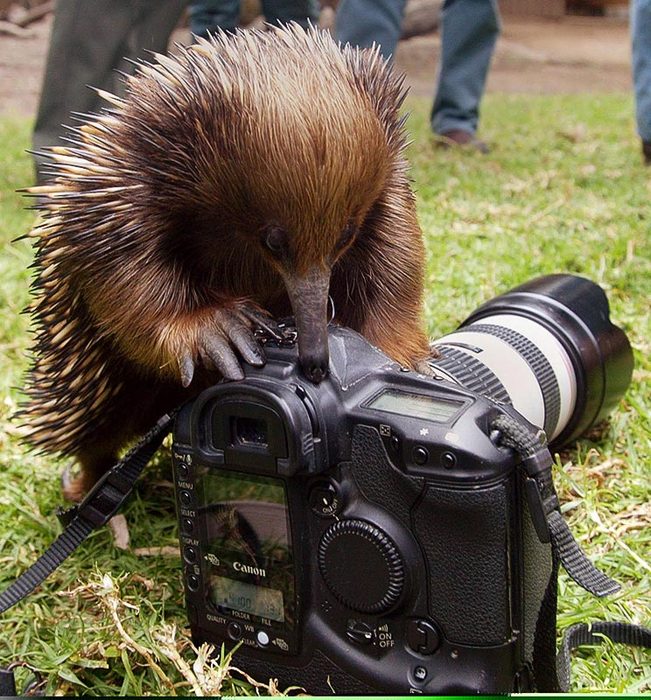 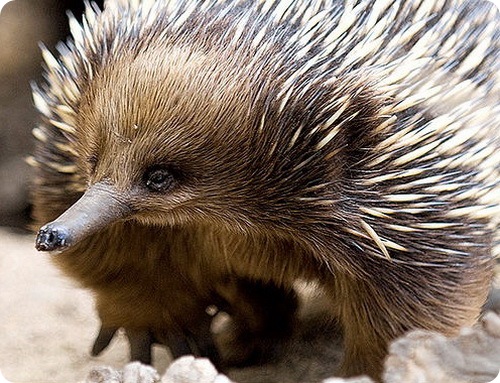 Єхидна
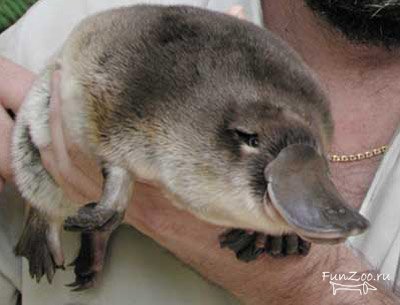 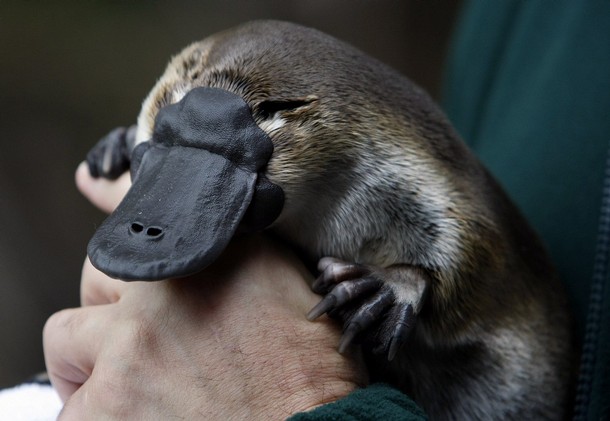 Качкодзьоб
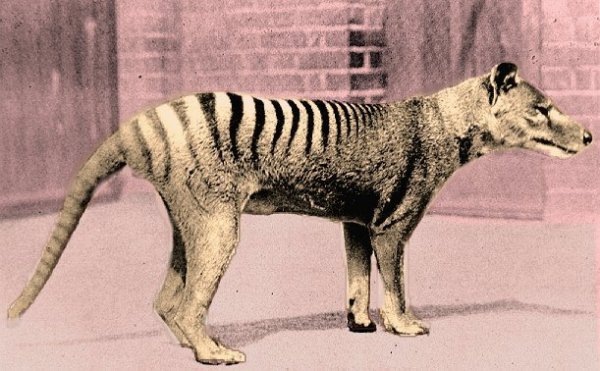 Сумчастий волк (нині вже не існуючий вид тварин)
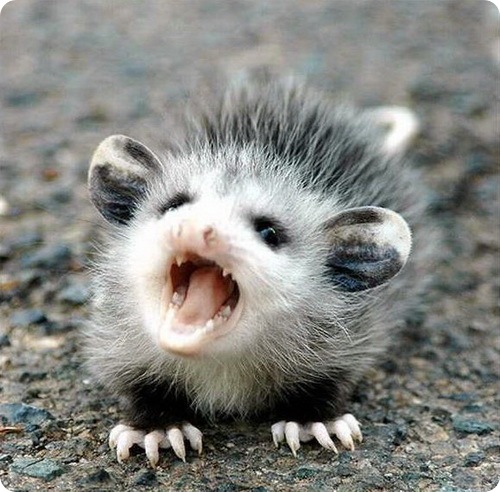 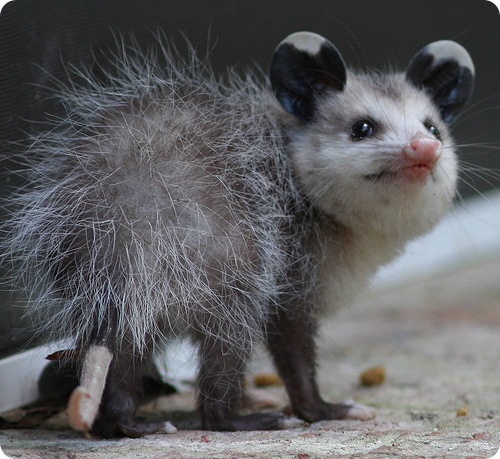 Опосум
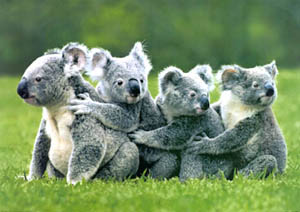 Коала
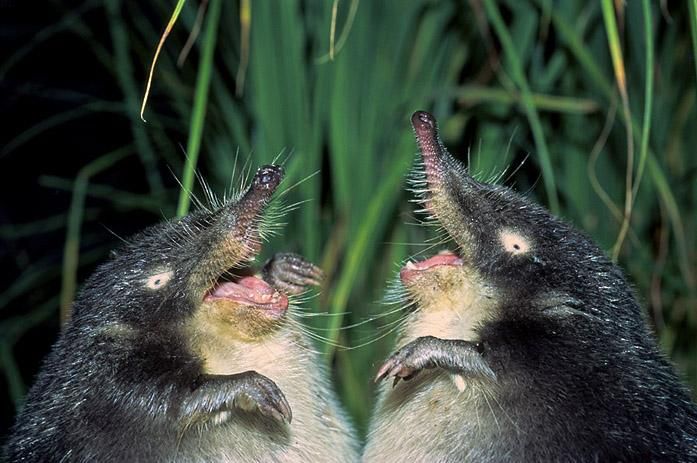 Хохуля
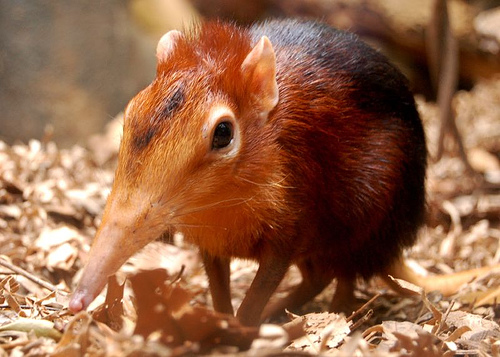 Землерийка
Ряд Рукокрилі (Кажани). Характеризуються наявністю шкірястої перетинки, натягнутої між пальцями (крім пер­шого) передніх кінцівок та між самими передніми кінцівка­ми, боками тіла, задніми кінцівками й хвостом. На груднині є невеликий кіль, до якого прикріплені сильні грудні м'язи.
Кажани ведуть нічний спосіб життя. Деякі види руко­крилих взимку впадають у сплячку, інші відлітають на зиму в теплі краї. Кажани під час польоту в темряві здатні орієнтуватися за допомогою ультразвуків, які вони поси­лають переривчасто. Ці звуки відбиваються від предметів, що знаходяться на шляху польоту, і у вигляді луни влов­люються тонким слухом тварини.
Винищуючи шкідливих комах, кажани приносять ко­ристь. Є й рослиноїдні види. Наприклад, у тропічних краї­нах живуть плодоїдні кажани, розмах крил яких досягає 1,5 м. У тропічних лісах Америки живуть кровососи (вам­піри), які різцями зрізують шматочки шкіри у великих тварин і злизують кров.
Ряд Гризуни — найчисленніший за кількістю видів (до 3000). До гризунів належать дрібні (мишоподібні) і се­редні (бобри, байбаки) за розмірами види. Найхарактерні­шою ознакою гризунів є наявність у них великих долото­подібних різців, які не мають коренів і весь час ростуть. Різці вкриті емаллю і тому завжди гострі. Іклів у гри­зунів немає, кутні — з плоскою жувальною поверхнею, що має горбки або петлі емалі. В усіх видів добре розвинена сліпа кишка, яка виконує роль "бродильного чана".
Багато видів гризунів є важливими об'єктами хутрового промислу (білка, бобер, ондатра, бабак тощо). Однак се­ред них чимало й шкідників сільського та лісового госпо­дарства (миші, полівки, ховрахи, вовчки, щури та ін.). Де­які гризуни (миші, пацюки, ховрахи, бабаки та ін.) є пере­носниками небезпечних хвороб (чуми, туляремії, вірусного енцефаліту) серед диких і свійських тварин та людей.
Ряд Хижі об'єднує ссавців середніх (ласка) та великих (білий ведмідь) розмірів, що живляться переважно тва­ринною їжею. Хижі — необхідні компоненти будь-якого біогеоценозу, які регулюють чисельність інших тварин. Вони звільняють біоценози від хворих тварин, що запобі­гає поширенню інфекційних хвороб, а також скороченню чисельності видів, які дуже розмножилися.
Характерною ознакою хижих є своєрідна будова зубів: різці малі, ікла добре розвинені, кутні горбкуваті, з гостри­ми вершинами. Останній малий кутній верхньої щелепи і перший кутній нижньої щелепи досягають значних розмірів і називаються хижими зубами. Пальці переваж­ної більшості хижаків озброєні міцними гострими кігтя­ми. Мозок добре розвинений і характеризується великою кількістю звивин і борозен. Серед хижих є види, які на зиму впадають у сплячку: бурий і чорний ведмідь, борсук, єнот та єнотовидний собака.
Хижі поширені всюди, крім Антарктиди. Багато з них (лисиця, песець, єнот, соболь, куниця, видра та ін.) є важли­вими об'єктами хутрового промислу. Єнотів, норок, соболів, лисиць розводять на звірофермах як цінних хутрових звірів.
Людина, одомашнивши вовка, створила численні поро­ди собак. До родини собачих належать лисиці, песці, вов­ки. Усі вони мають тонкий нюх. Вовки живуть у тундрі, лісотундрі, степах і пустелях. Полюють зграєю на різних тварин, починаючи від великих ссавців до мишоподібних гризунів. Можуть нападати на свійських тварин, тому чисельність вовків контролюється людиною.
До родини котячих належать свійські коти та інші тва­рини. Очі котячих бачать вдень і вночі, у них добре розви­нений слух, а нюх— слабко. Пальці лап озброєні втяжни­ми кігтями: під час ходіння по землі останній суглоб паль­ця піднятий догори і кіготь захований в особливій складці шкіри. Втягнуті кігті під час ходіння не стукають, що дає змогу безшумно підкрадатися до здобичі. В Україні во­диться кілька видів котячих: рись, кіт лісовий і кіт свійський. Останні пішли від дикого буланого кота, що водиться в Африці.
Ряд Ластоногі. Ластоногі — споріднені з хижими тва­ринами, що пристосувались до життя у воді. їхні кінцівки перетворились на ласти. Характерною особливістю ласто­ногих є наявність під шкірою товстого шару жиру, що сприяє збереженню тепла. До ластоногих належать тю­лені, моржі, котики, морські леви. Усі ці тварини є об'єк­тами морського промислу. Використовують їхні жир, м'я­со, а іноді й шкури.
Ряд Китоподібні об'єднує ссавців, що цілком втратили зв'язок із сушею і все життя проводять у воді. Основним локомоторним органом у них є хвіст, задніх кінцівок не­має, а передні перетворились на два плоских плавники. До цього ряду належать кити, кашалоти, дельфіни. Ки­топодібні є важливими об'єктами промислу. Широко ви­користовують у народному господарстві їхні жир, кито­вий вус, шкіру, кормове борошно, яке отримують з м'язів, нутрощів та кісток, тощо.
Ряд Парнокопитні. Представників цього ряду поділя­ють на два підряди: Жуйні і Нежуйні.
До жуйних належать жирафи, олені, велика група по­рожнисторогих, до нежуйних — свині, бегемоти, пекарі. Парнокопитні мають на ногах по 2 або 4 пальці, вдягне­них у рогові копита. Малята народжуються зрячими, вкри­тими волоссям, вони вже через кілька годин можуть хо­дити.
З жуйних найчисленнішу групу становлять порожнис­торогі. До них належать антилопи, кози, вівці й бики. Свою назву вони дістали тому, що їхні роги — це порож­нисті рогові утвори на кісткових виростах лобових кісток. Типовим представником порожнисторогих є велика рога­та худоба.
Особливості будови травної системи жуйних. Вели­ка рогата худоба зриває траву за допомогою язика, різців і подібних до них іклів, розміщених на нижній щелепі; верх­ня щелепа жуйних тварин не має різців та іклів. їжа по­трапляє через стравохід у багатокамерний шлунок, що скла­дається з чотирьох відділів: рубця, сітки, книжки і сичу­га. Під дією слини, бактерій та найпростіших травлення розпочинається в найбільшому за об'ємом відділі шлун­ка — рубці. Далі їжа надходить у сітку. З неї вона відри­гується і потрапляє по стравоходу в ротову порожнину, де знову перетирається зубами жуйних до стану рідкої каш­ки, яка потім надходить у книжку. В стінках цього відді­лу є численні складки, що нагадують аркуші книжки. В книжці завершується травлення клітковини і їжа по­трапляє в сичуг, де під дією шлункового соку перетравлю­ються білки.
Ряд Непарнокопитні. До цього ряду належать великі копитні (коні, осли, зебри, носороги та ін.), в яких добре розвинений третій (середній) палець. Решта пальців у ході еволюції редукувались.
До роду коней належить 8 видів. З них два види (кінь Пржевальського і тарпан) є предками сучасних коней. Дикий осел — предок свійського осла. В Африці живе кілька видів зебр.
Кулан живе в пустелях Передньої, Середньої й Цен­тральної Азії. Його чисельність різко скорочується, тому він перебуває під охороною.
Тарпан був одомашнений 5—6 тис. років тому. Напри­кінці минулого століття тарпани ще були поширені на півдні України. Лісовий тарпан був знищений у Росії до 1879 р.
Кінь Пржевальського був відкритий російським уче­ним М. М. Пржевальським у Центральній Азії. Він був поширений у пустелях Джунгарії (в західній частині Ки­таю). В дикій природі цей кінь, мабуть, зник. Він занесе­ний до міжнародної Червоної книги. Нині його розво­дять у країнах Європи і США; в Україні — у заповіднику Асканія-Нова та зоопарках.
Ряд Примати, або Мавпи. До цього ряду належать на­півмавпи, мавпи (вузько- і широконосі та людиноподібні) і людина. Примати характеризуються насамперед своє­рідною будовою головного мозку, органів чуття, кінцівок. Головний мозок (особливо його півкулі) розвинений дуже добре. На півкулях мозку є складна система борозен і звивин. Примати під час пересування спираються на всю стопу. На кінцевих фалангах п'ятипалих кінцівок знаходяться плоскі або склепінчасті нігті, а не кігті. На руках лю­дини і лапах мавп великий палець протиставлений решті. У приматів є дві пари різців.
Живуть мавпи в тропічних і субтропічних країнах. Живляться різноманітною рослинною і тваринною їжею. Найбільш близькими до людини є шимпанзе, горили та орангутанги.